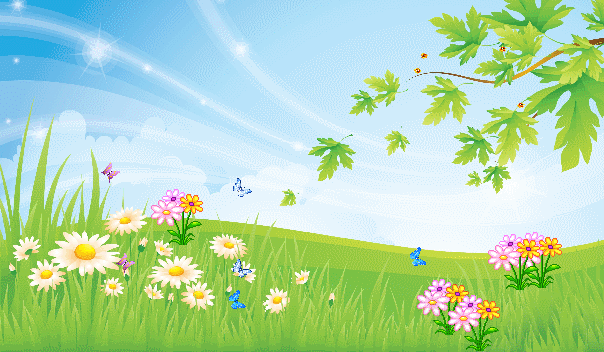 КЪДЕ ЖИВЕЯТ ЖИВОТНИТЕ
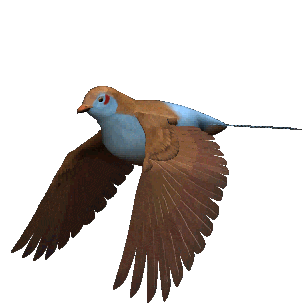 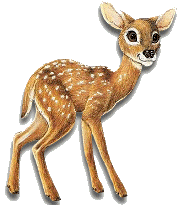 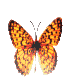 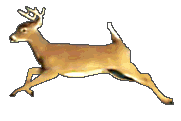 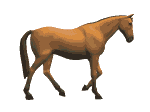 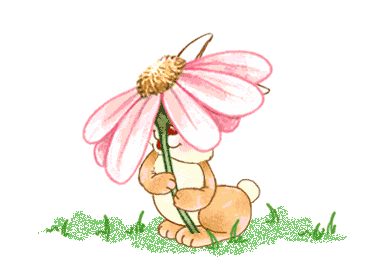 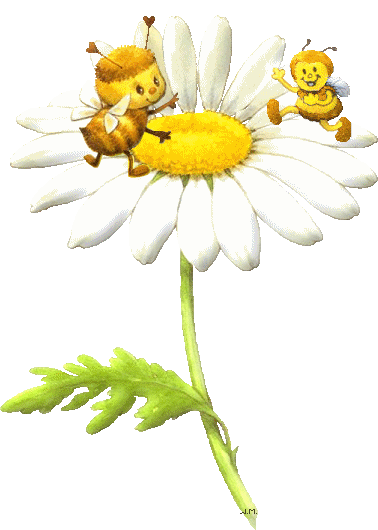 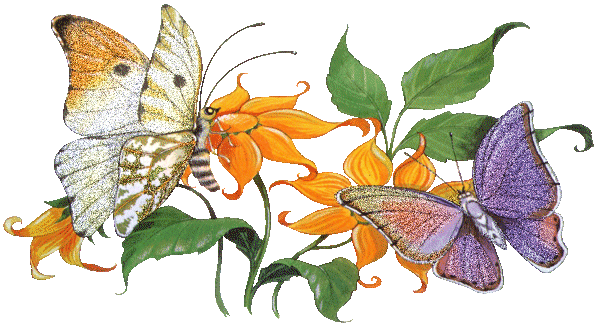 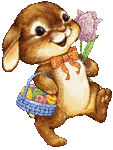 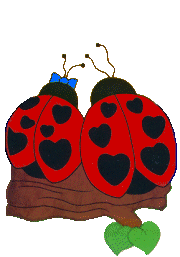 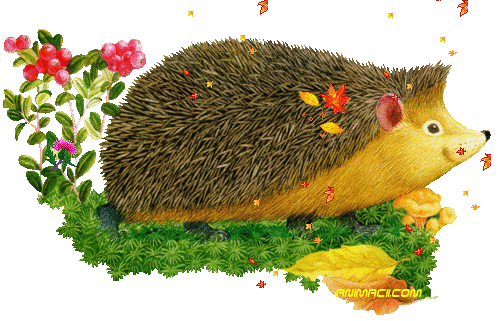 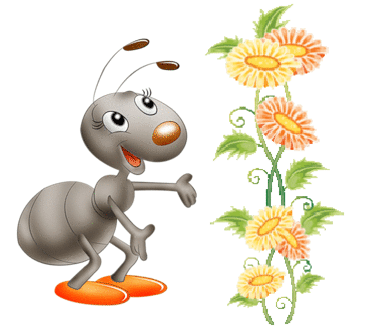 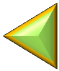 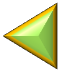 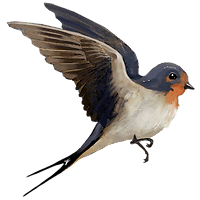 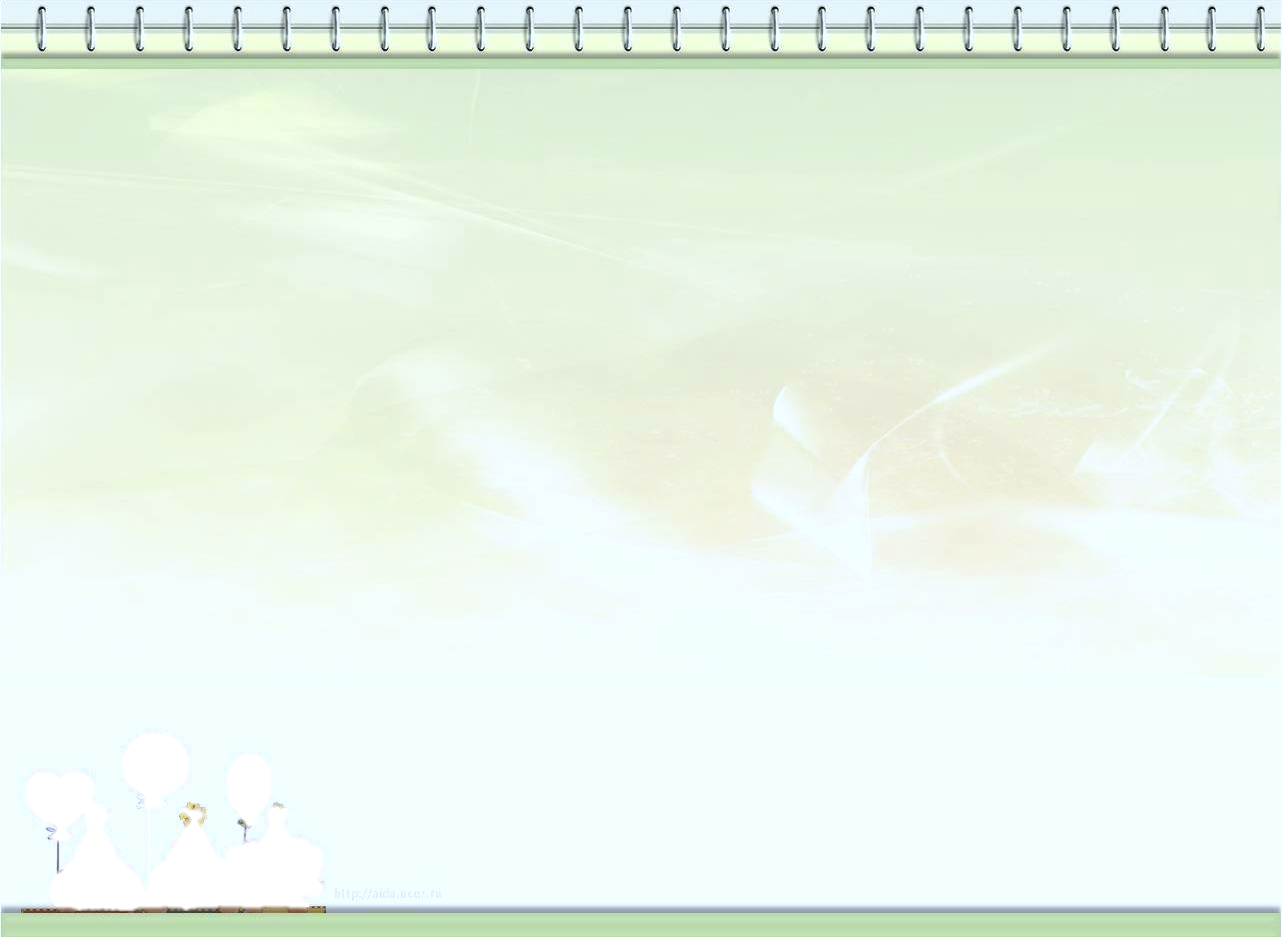 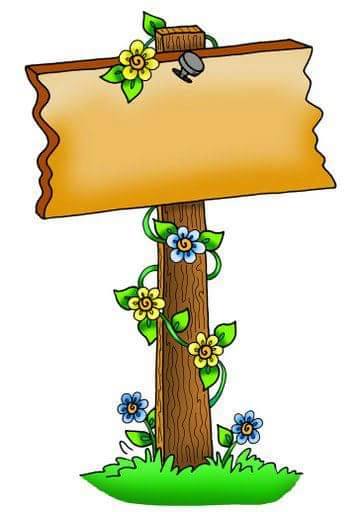 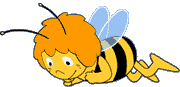 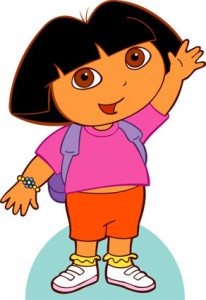 Деца, познавате ли този герой?   Как се нарича?                                            
Защо ли е дошла при нас?       
Някой знае ли?    Кои са те?
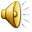 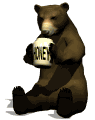 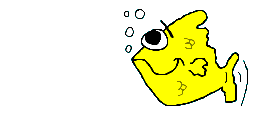 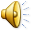 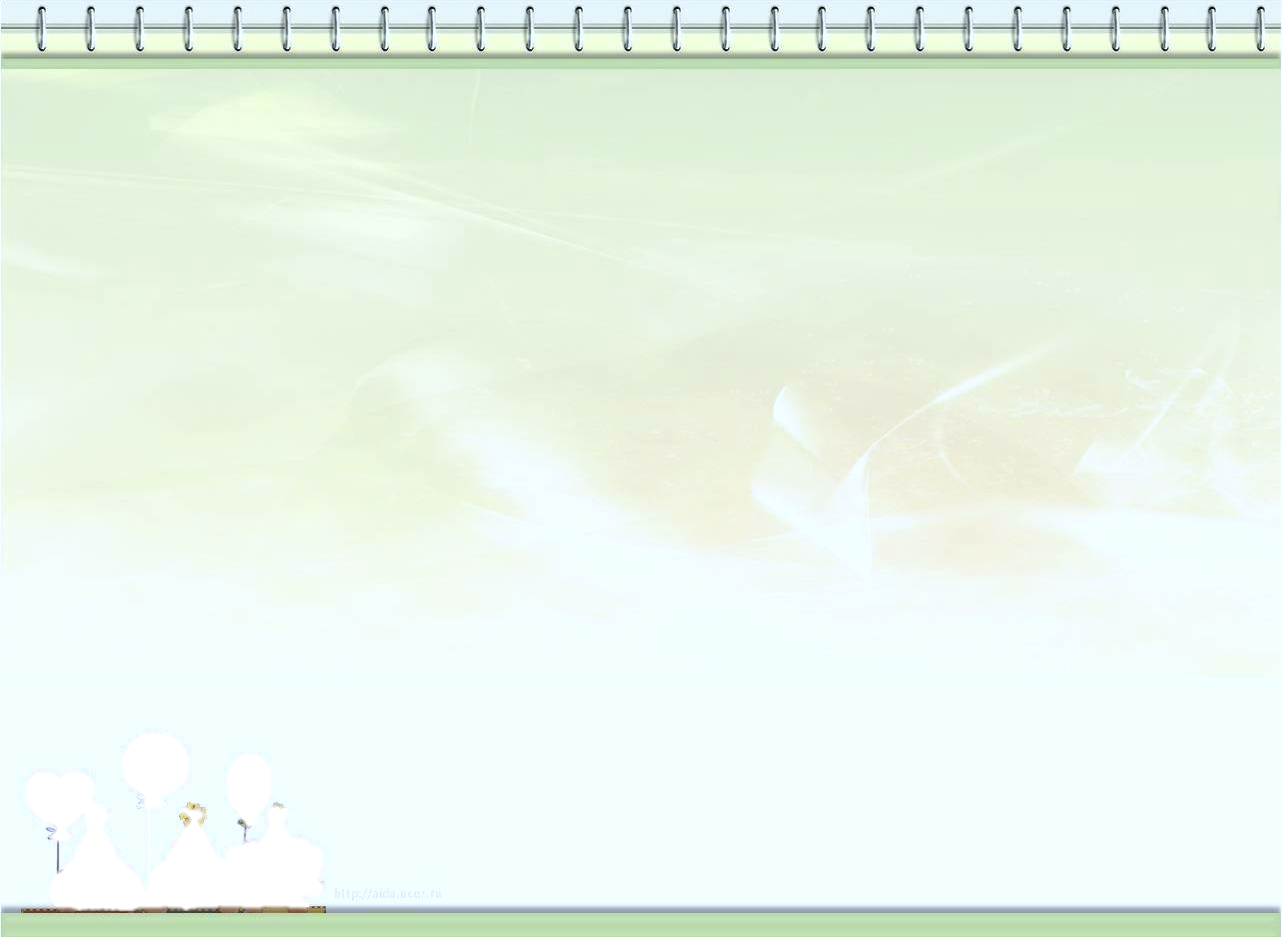 Къде живее лястовичката?
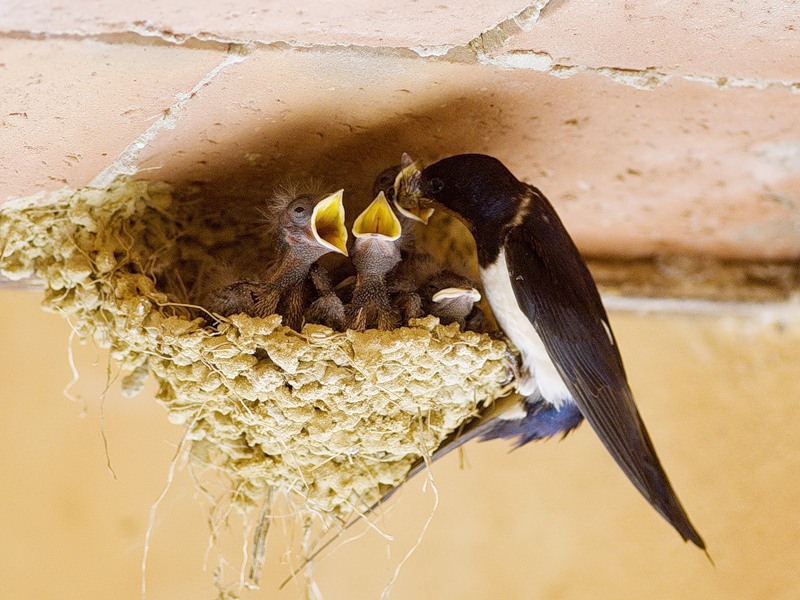 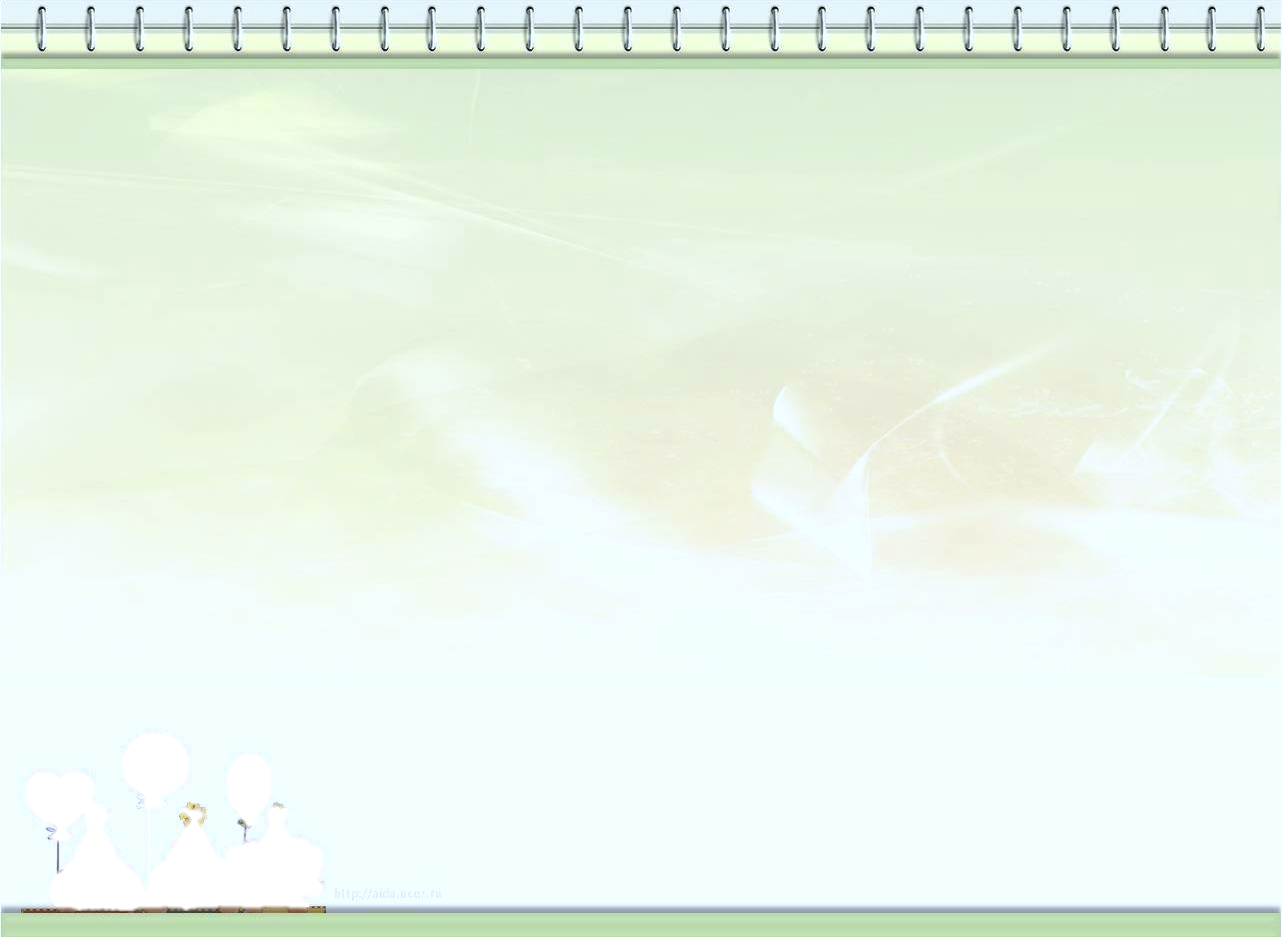 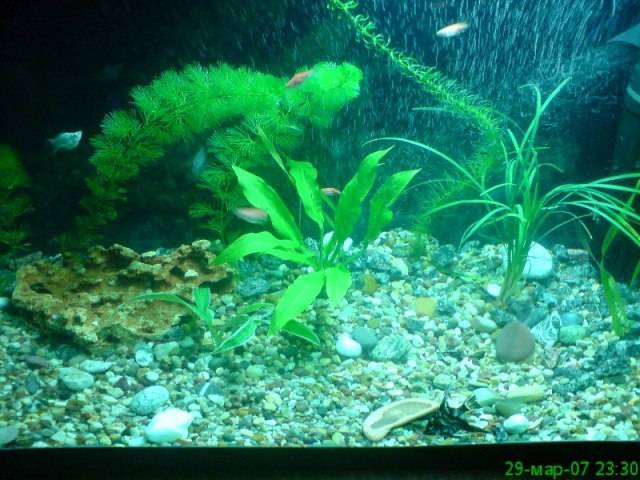 Кой живее във водата?
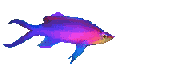 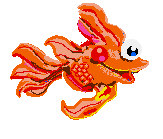 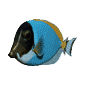 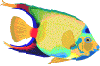 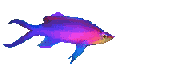 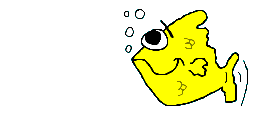 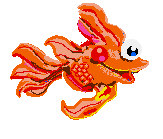 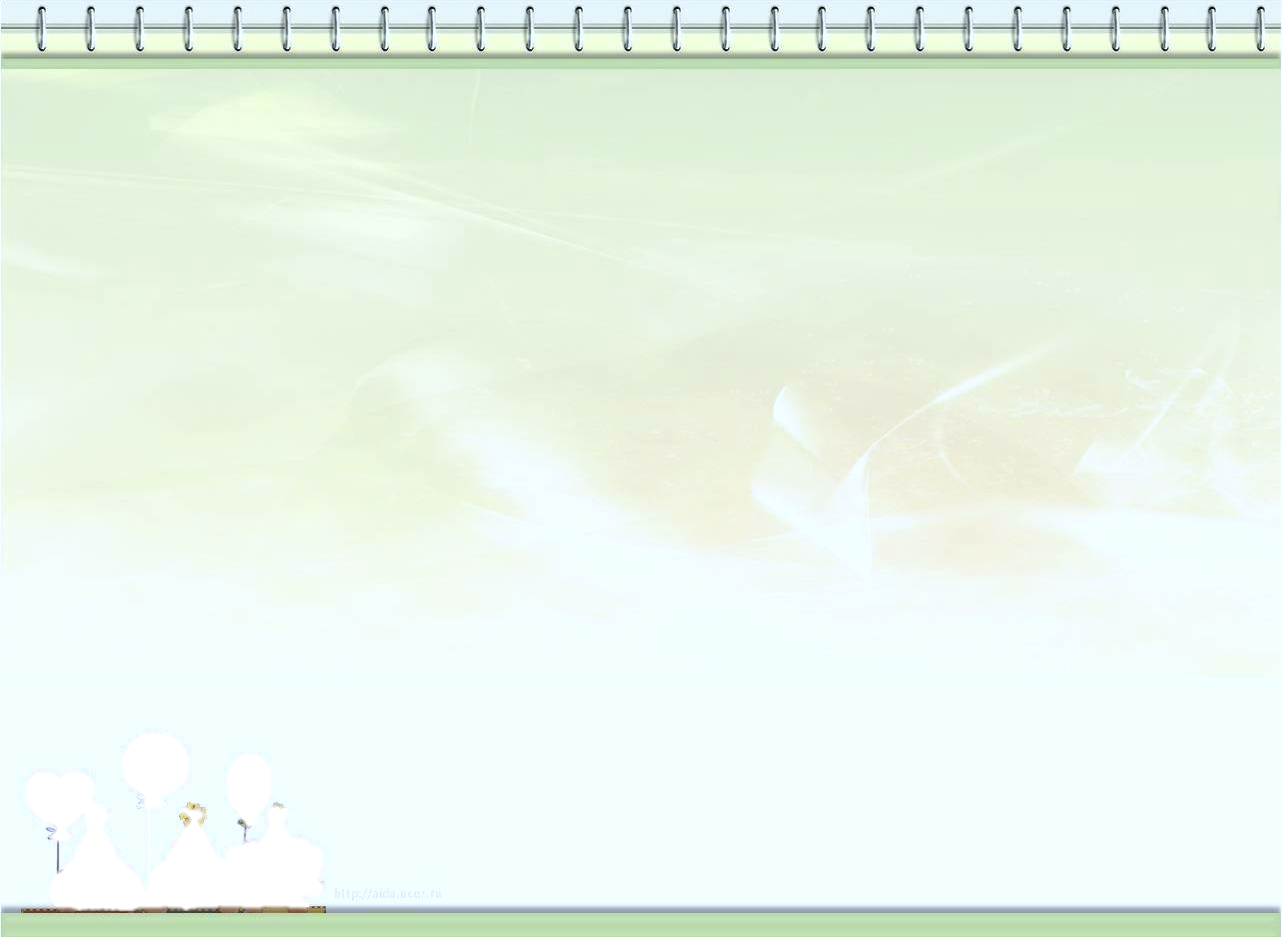 Къде живее мечката?
Как се нарича нейната къщичка?
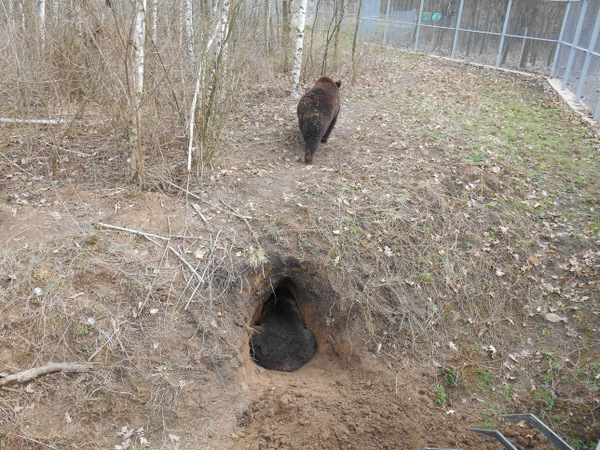 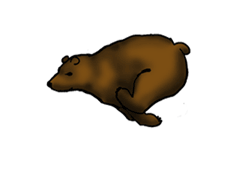 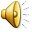 Как се нарича къщичката на пчелата?
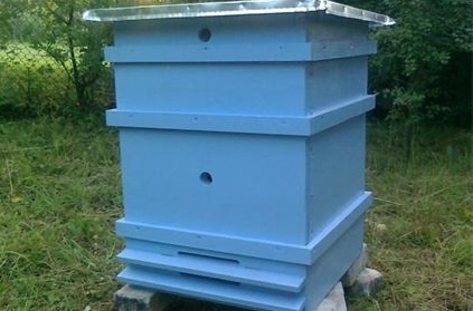 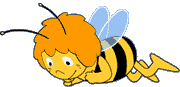 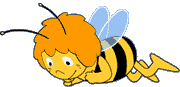 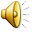 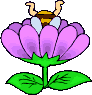 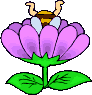 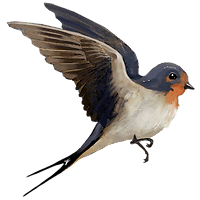 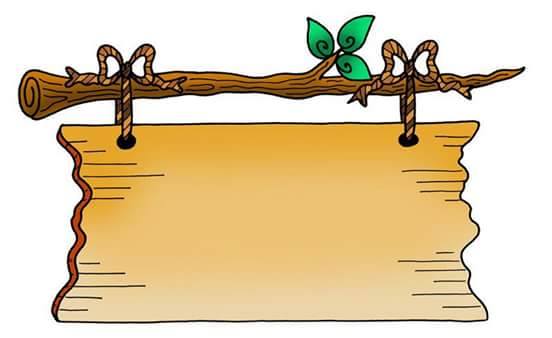 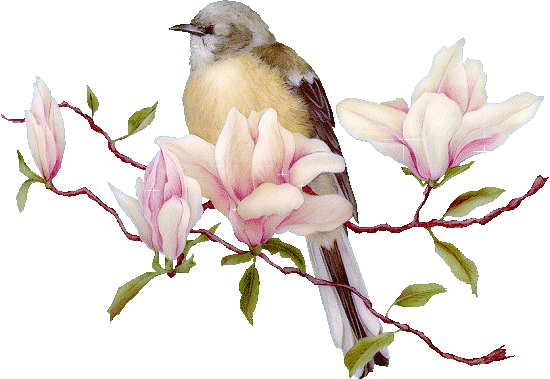 Браво, деца вие успяхте да приберете приятелите на Дора в техните къщички.
Хайде да повторим къде живее пчелата?
Мечката, рибката, лястовичката…
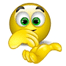 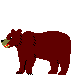 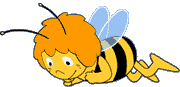 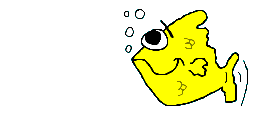 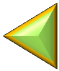 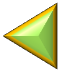 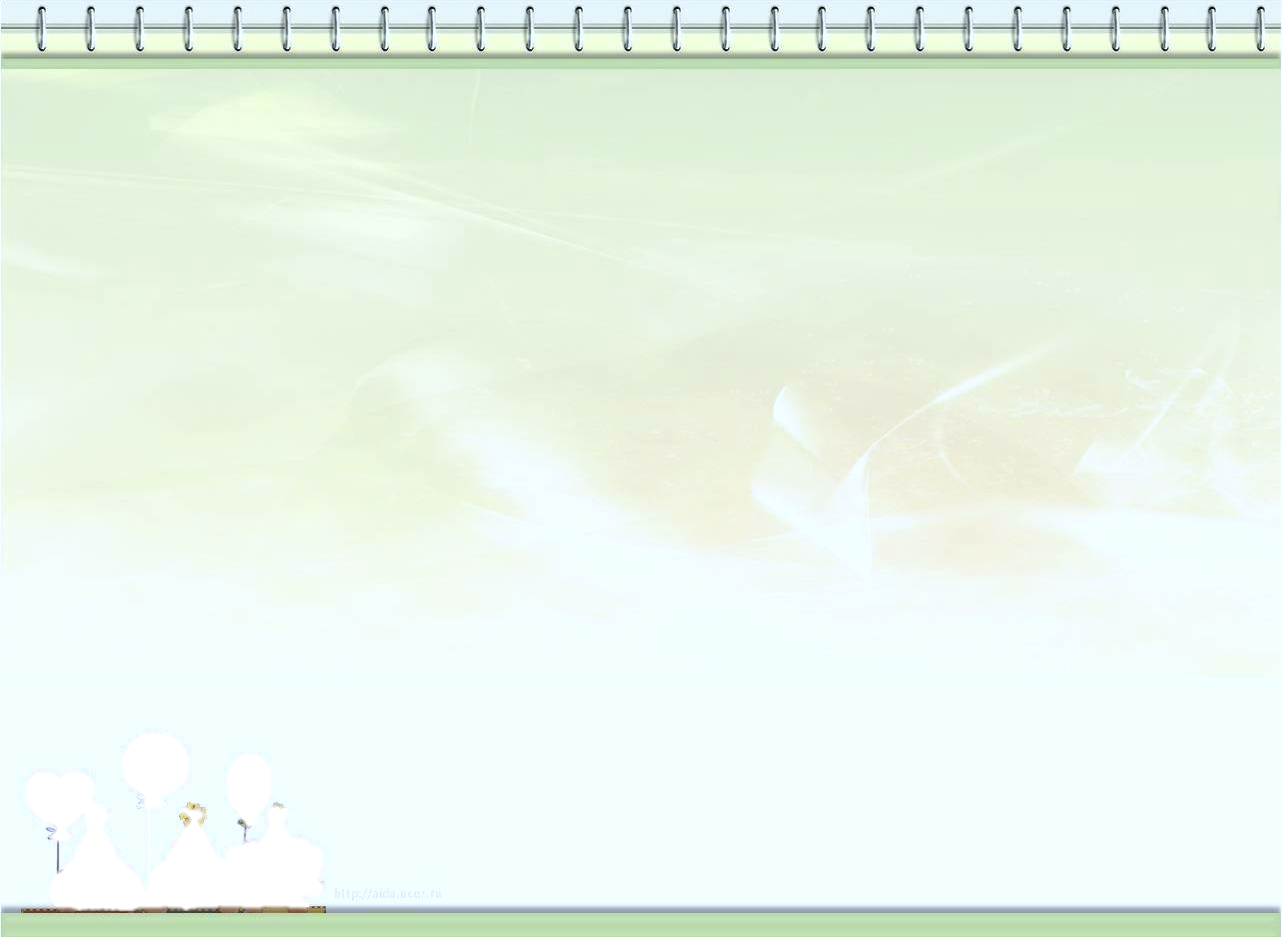 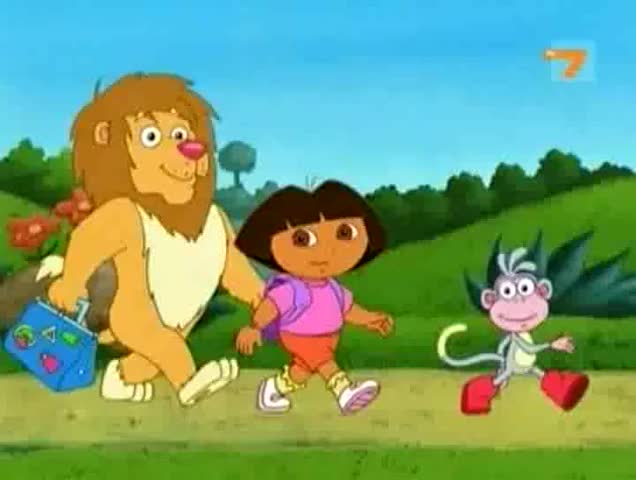 Накъде ли е тръгнала Дора?
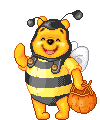 Хайде да отидем с нея! Там ще се запознаем с още интересни животни.
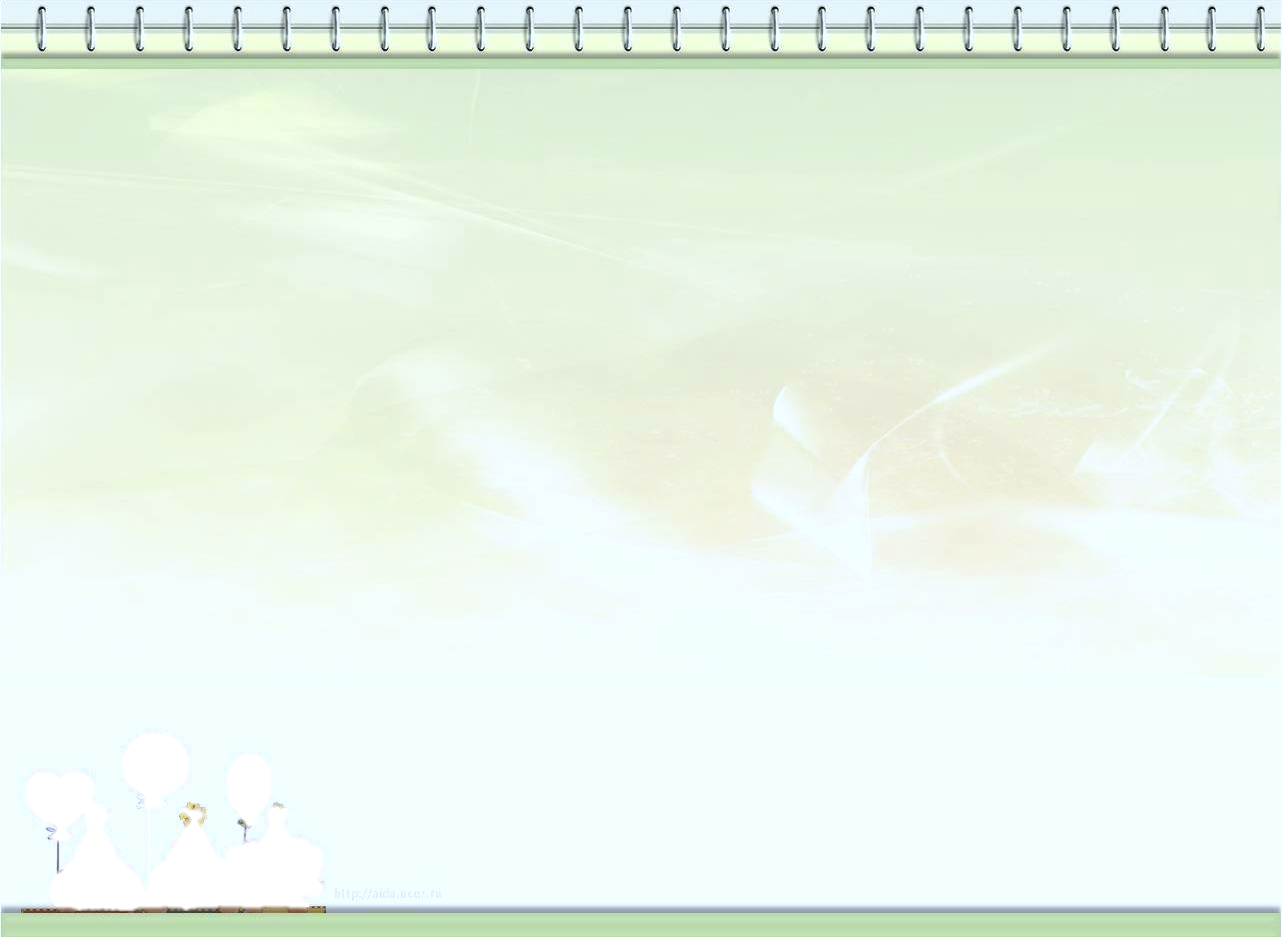 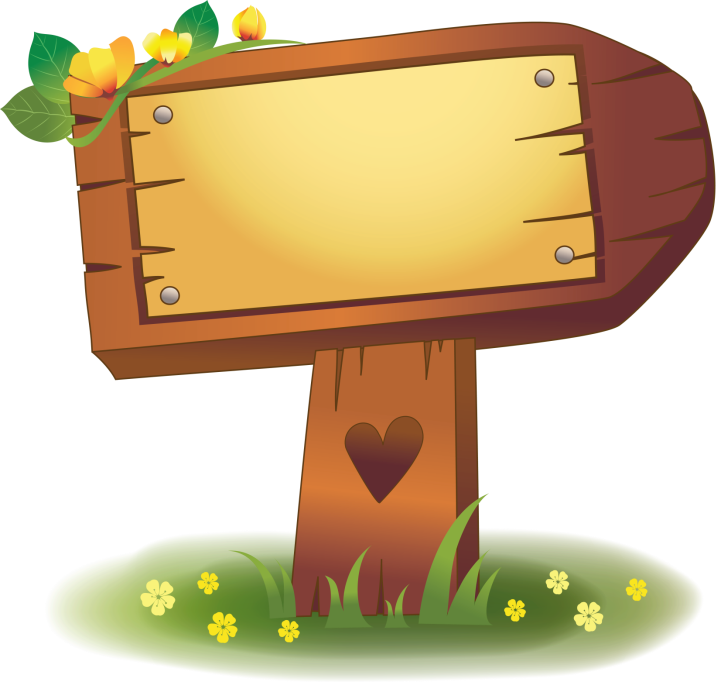 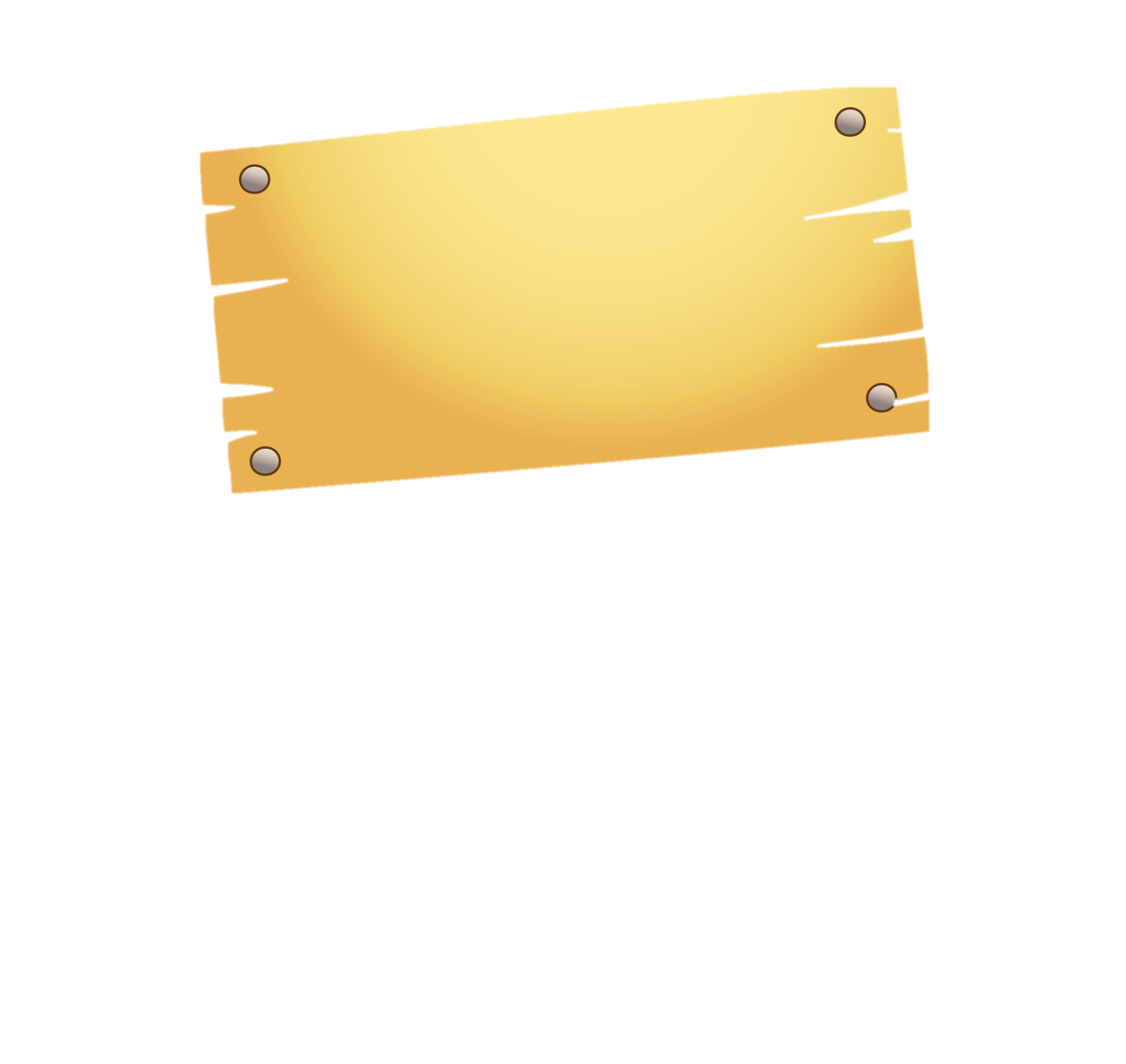 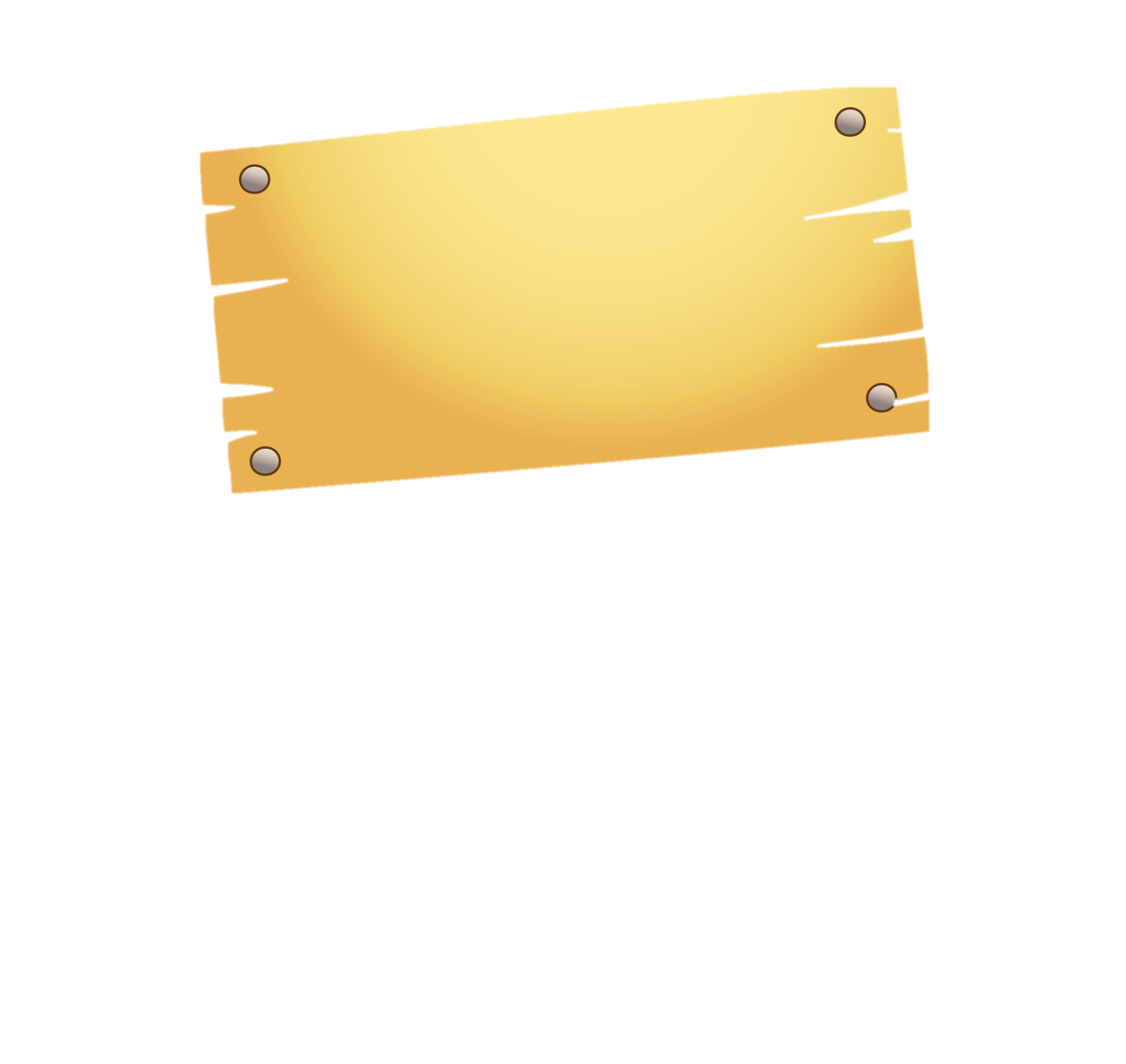 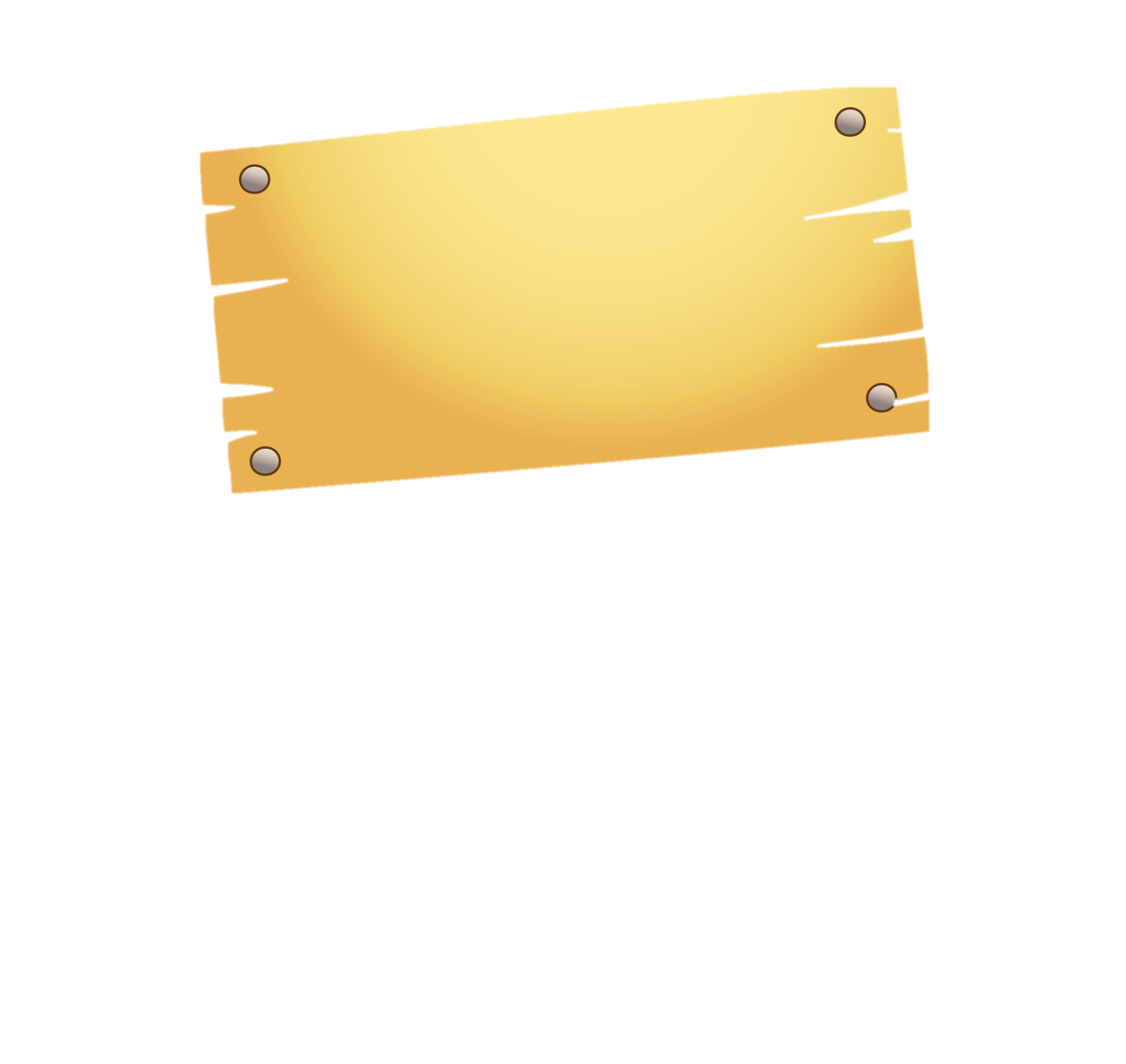 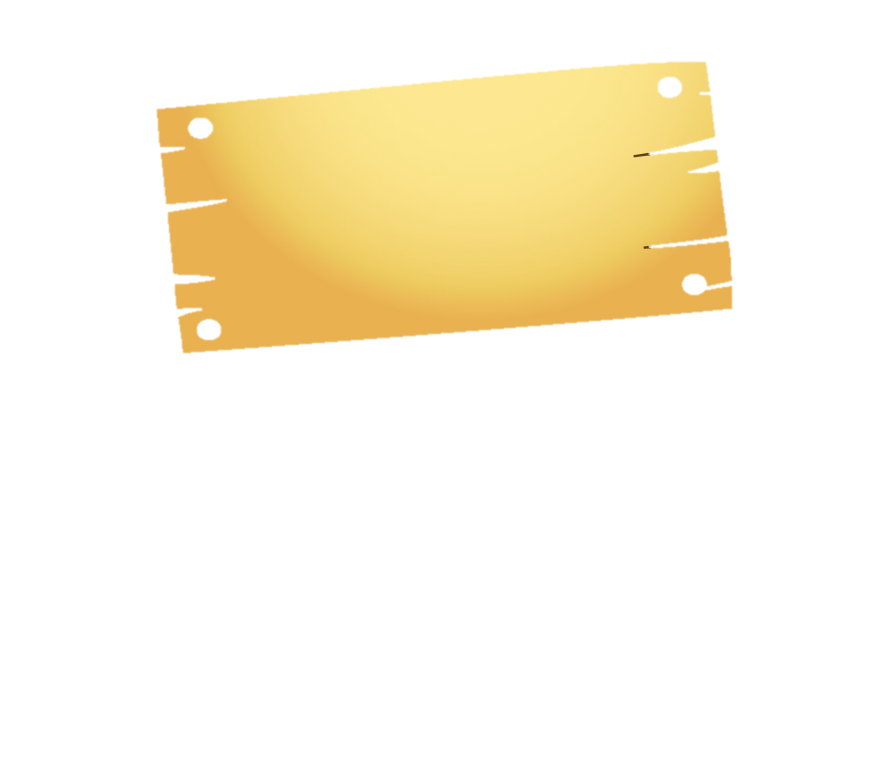 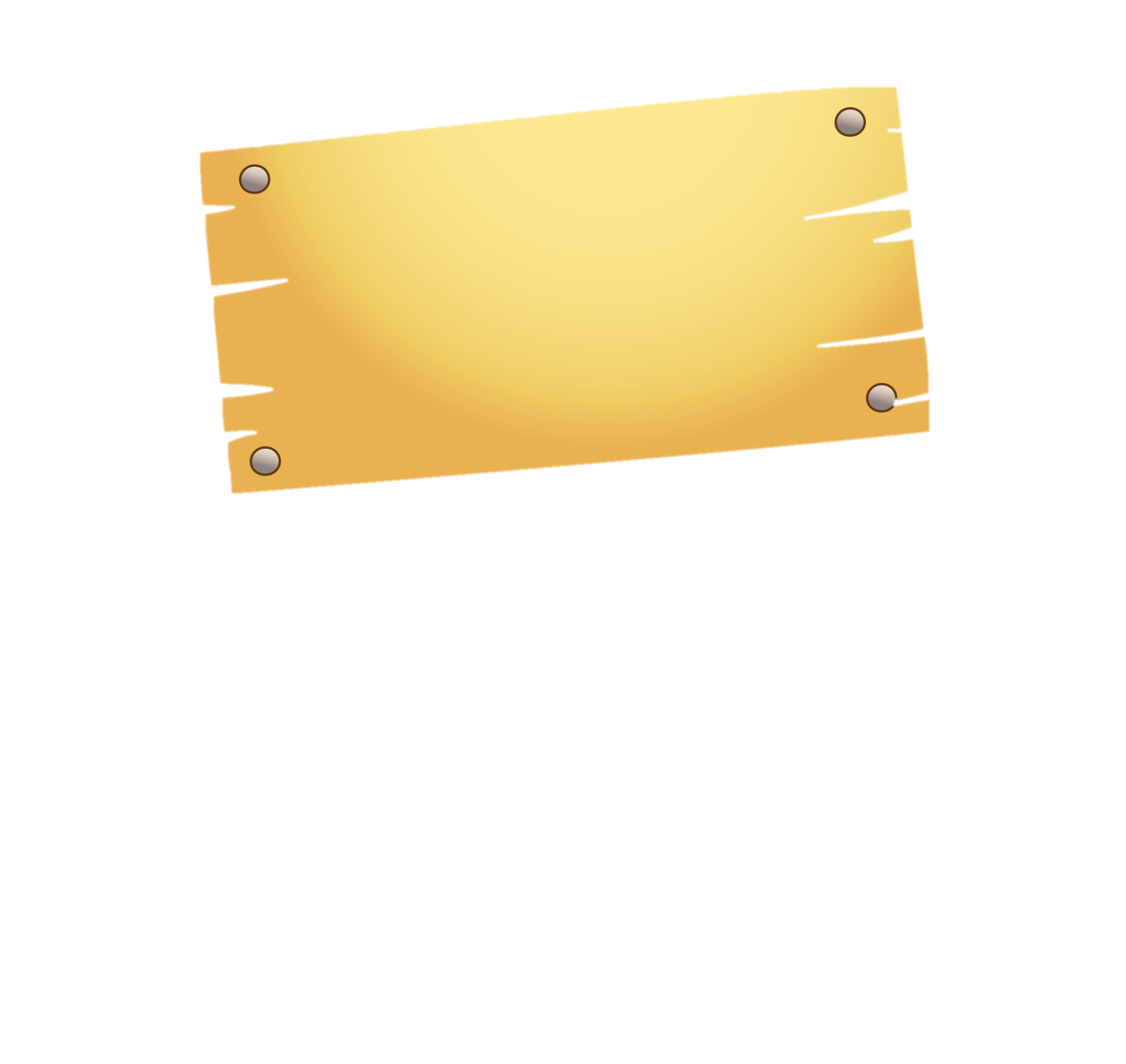 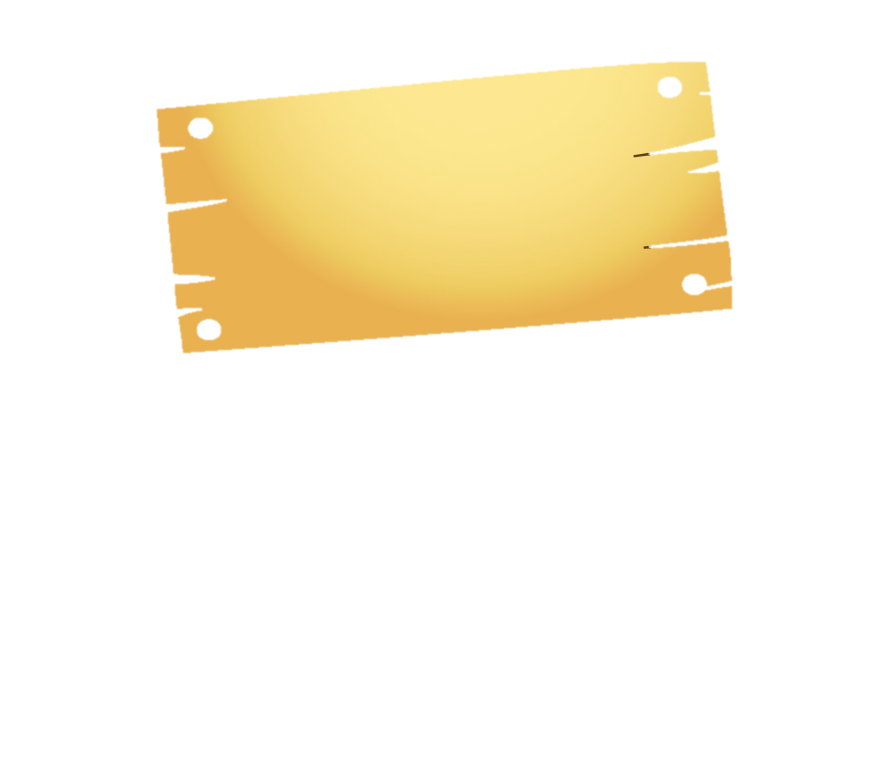 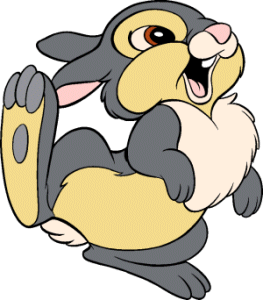 А коя е тази птица, тази оперна певица,дето вие кръшен глас и я слушаме в захлас?Чучулига ли? Прощавай, птицата се казва ...
Под бук, лески, ели
върви кълбо с бодли.
И щом се убодеш,
за миг ще разбереш,
че то е …
С дебела опашка и хитри очибързо се движи из гъсти гори.Рижава козина топли гърба.Зайци и мишки и имат страха.Що е то?
Нищо не е загубила Тодора, а цял ден рови из двора. Коте - мяка, жаба - вряка, тя пък - кудкудяка.
Защо ли никой не ми казва   "Скъпи"?    Защо ли никой не ме чувства мил?
Защо в реката никой не се къпе? А всеки вика: Бягай…
Източа ли врата си прав, той става стълб за телеграф. Какъв ти стълб за телеграф! Наричам се...
Хем живее в гората,
хем гора му  на главата.
Що е то?
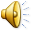 БРАВО!
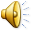 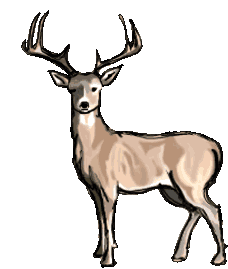 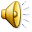 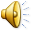 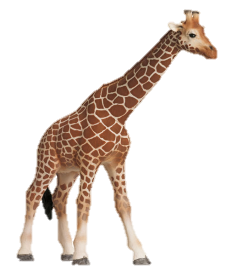 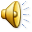 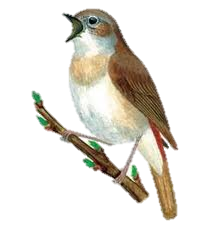 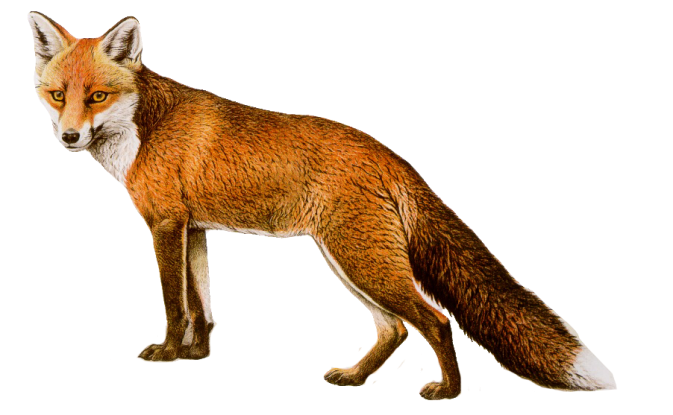 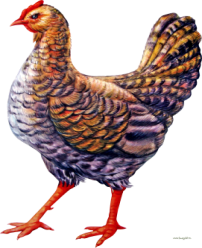 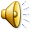 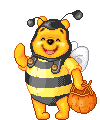 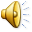 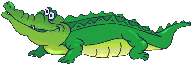 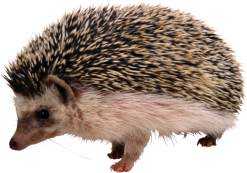 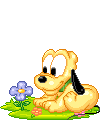 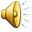 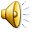 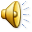 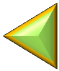 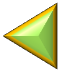 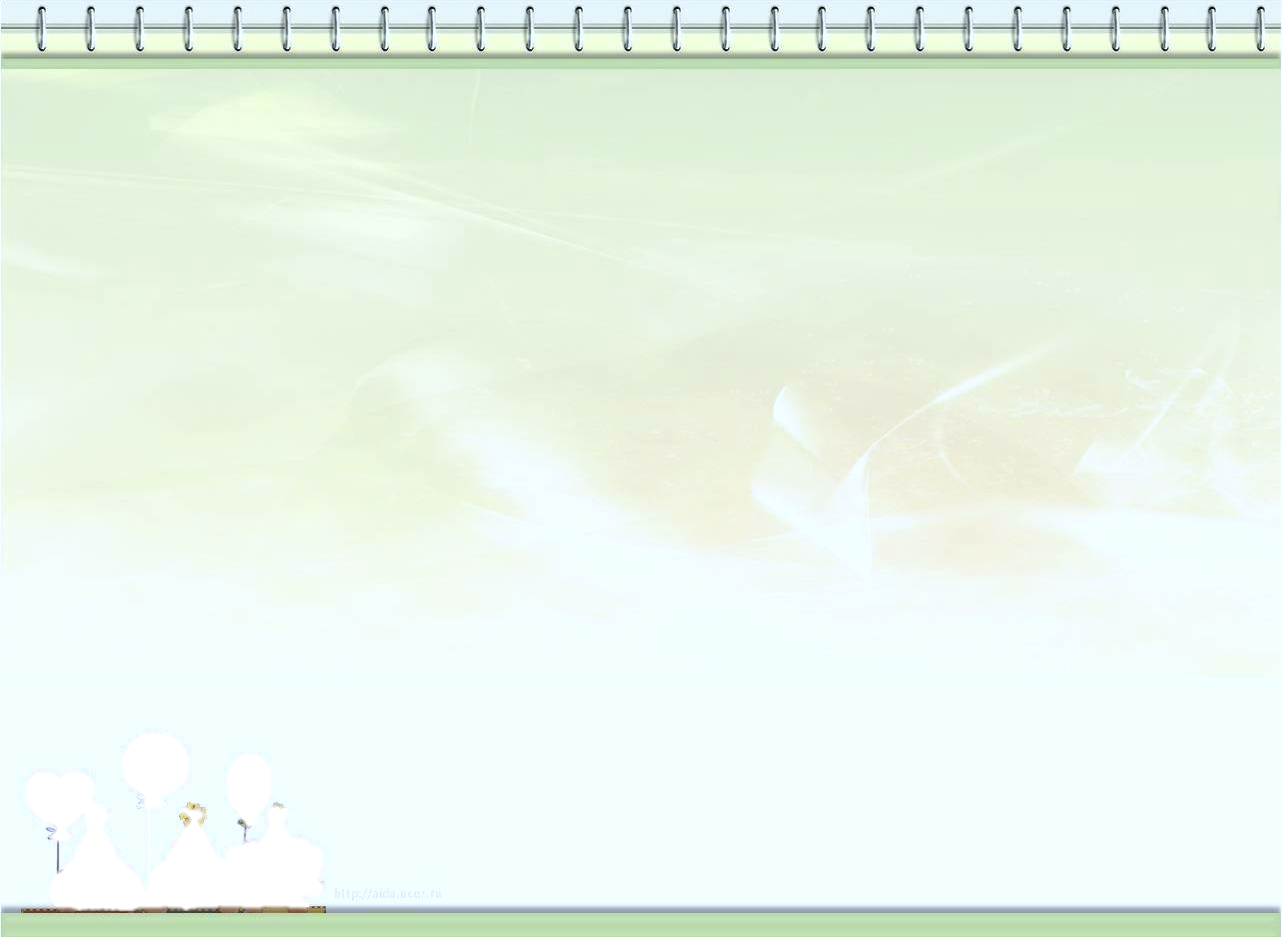 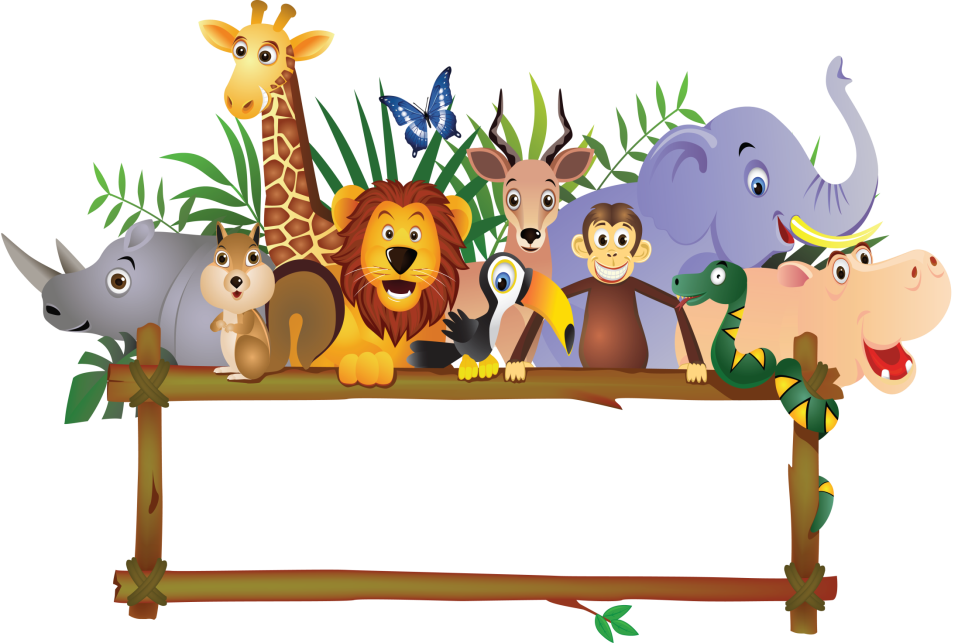 В гората, на полето, в реките и морето, във фермите, в зоопарковете и у дома живеят различни животни. 
Те са част от живата природа. 
Животинският свят е много разнообразен.
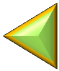 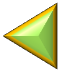 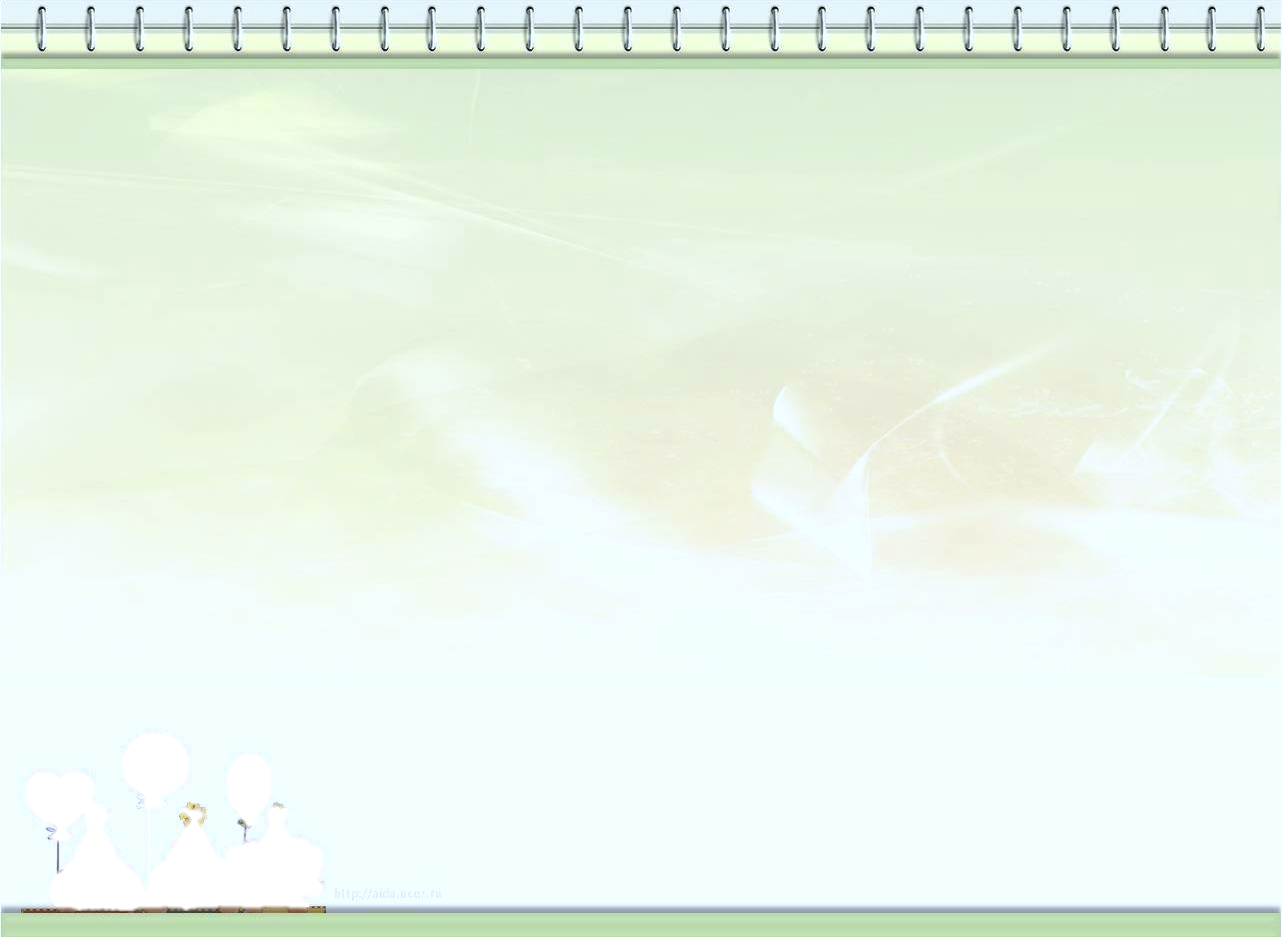 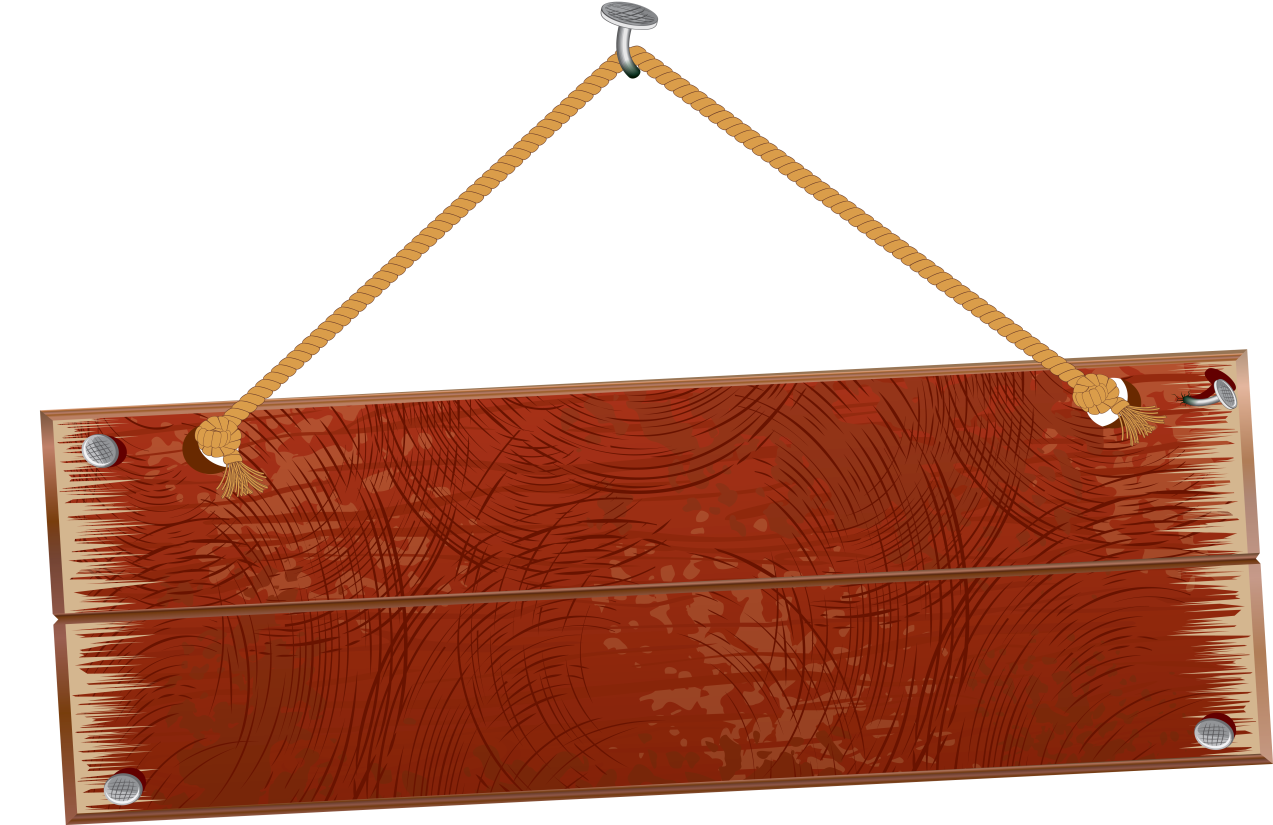 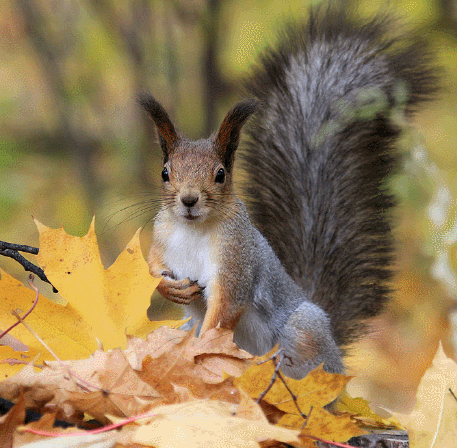 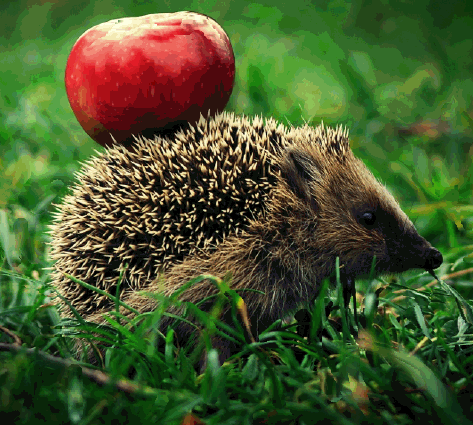 Какво знаете за тези животни?
Къде живеят?
Кой се грижи за тях?
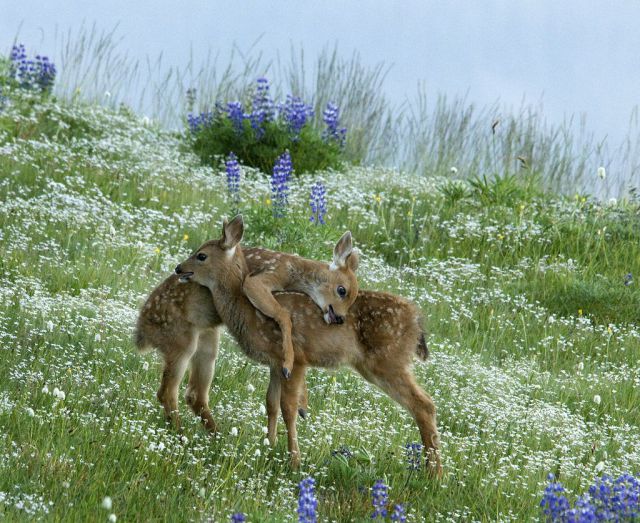 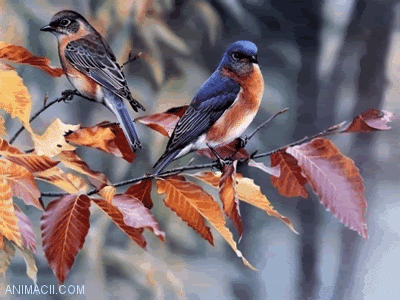 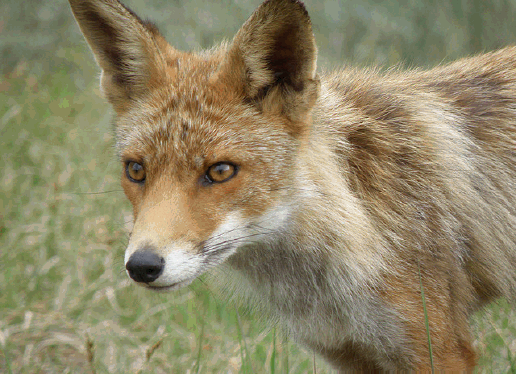 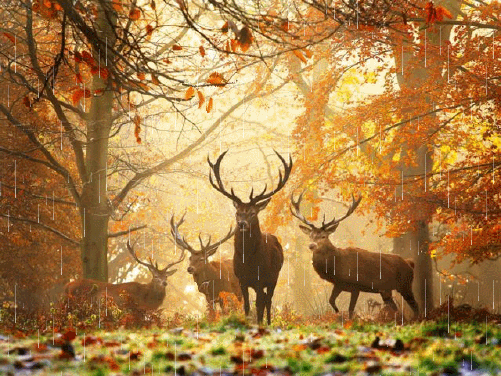 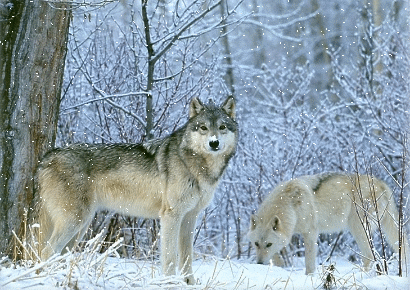 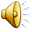 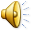 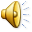 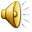 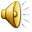 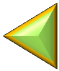 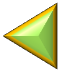 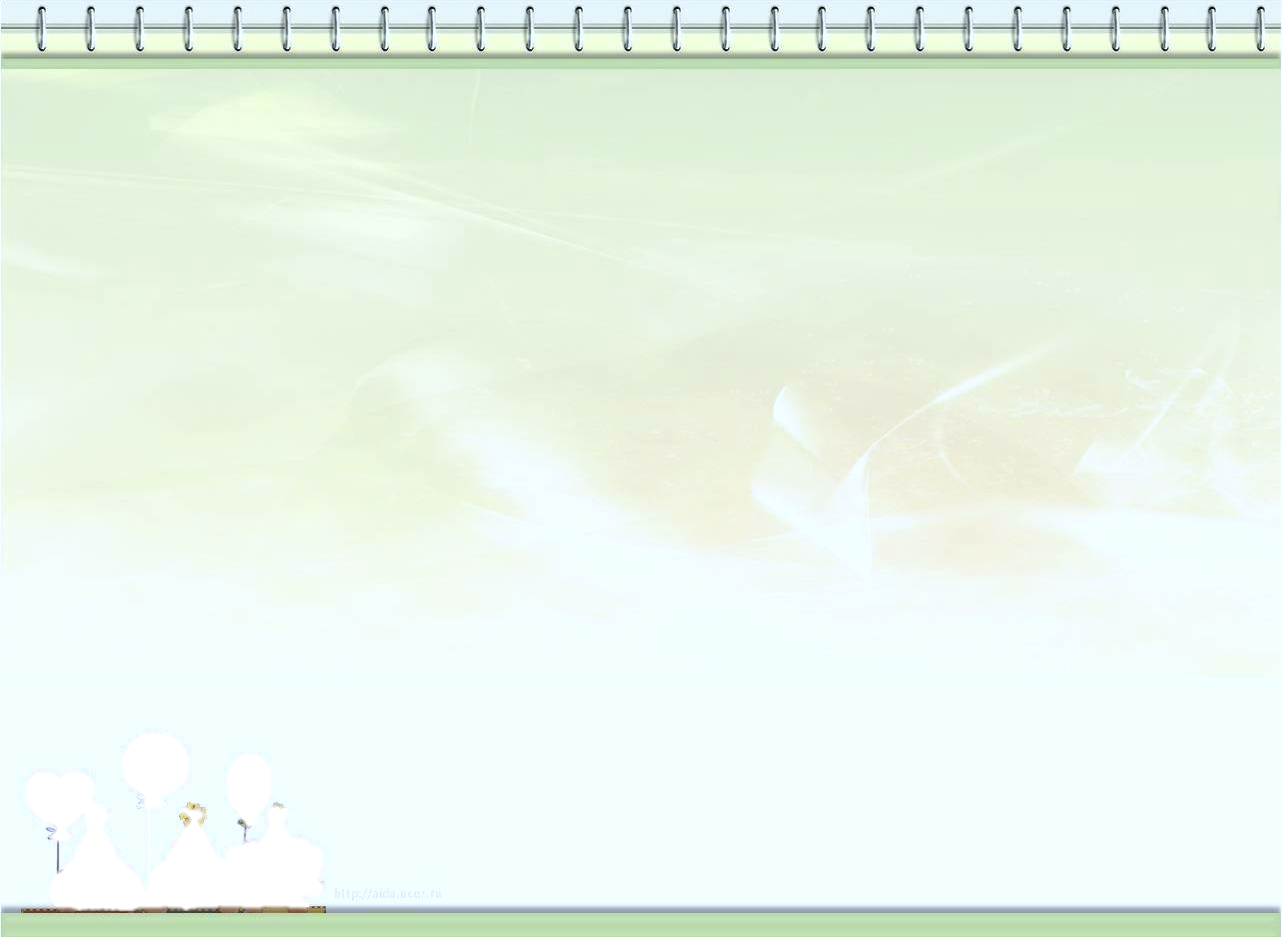 Как набавят храната си тези животни?
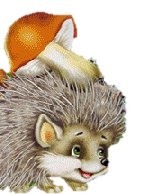 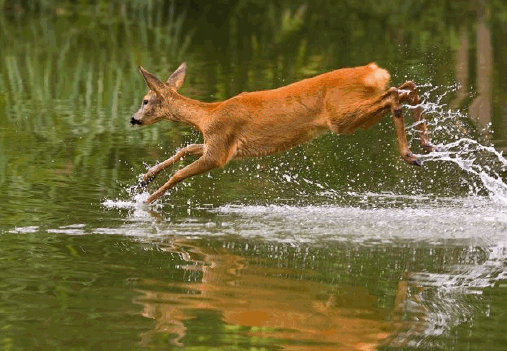 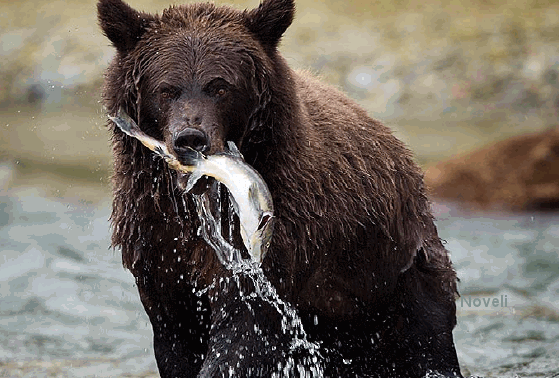 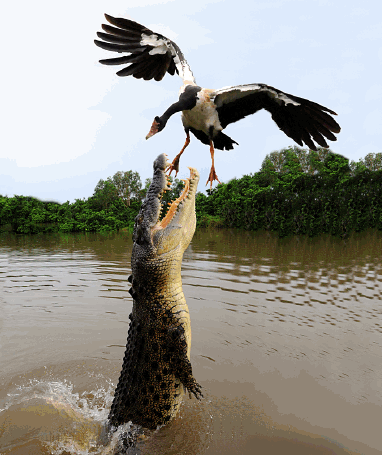 Сами намират храната си.
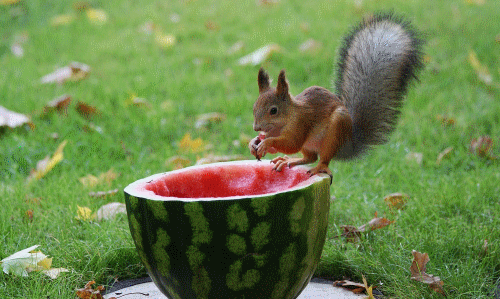 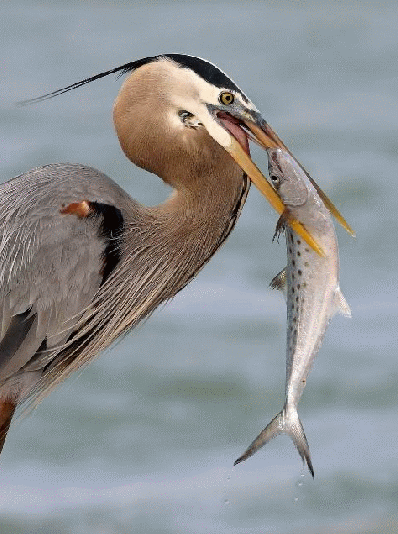 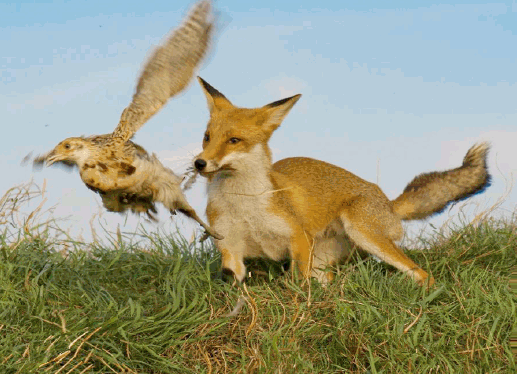 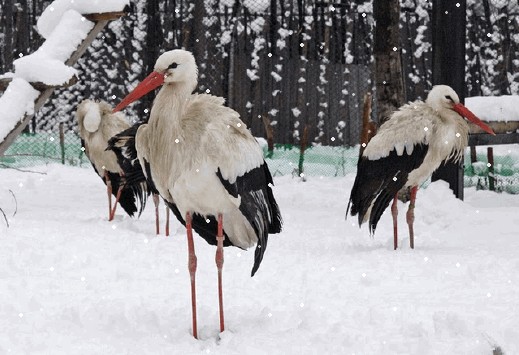 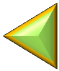 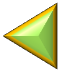 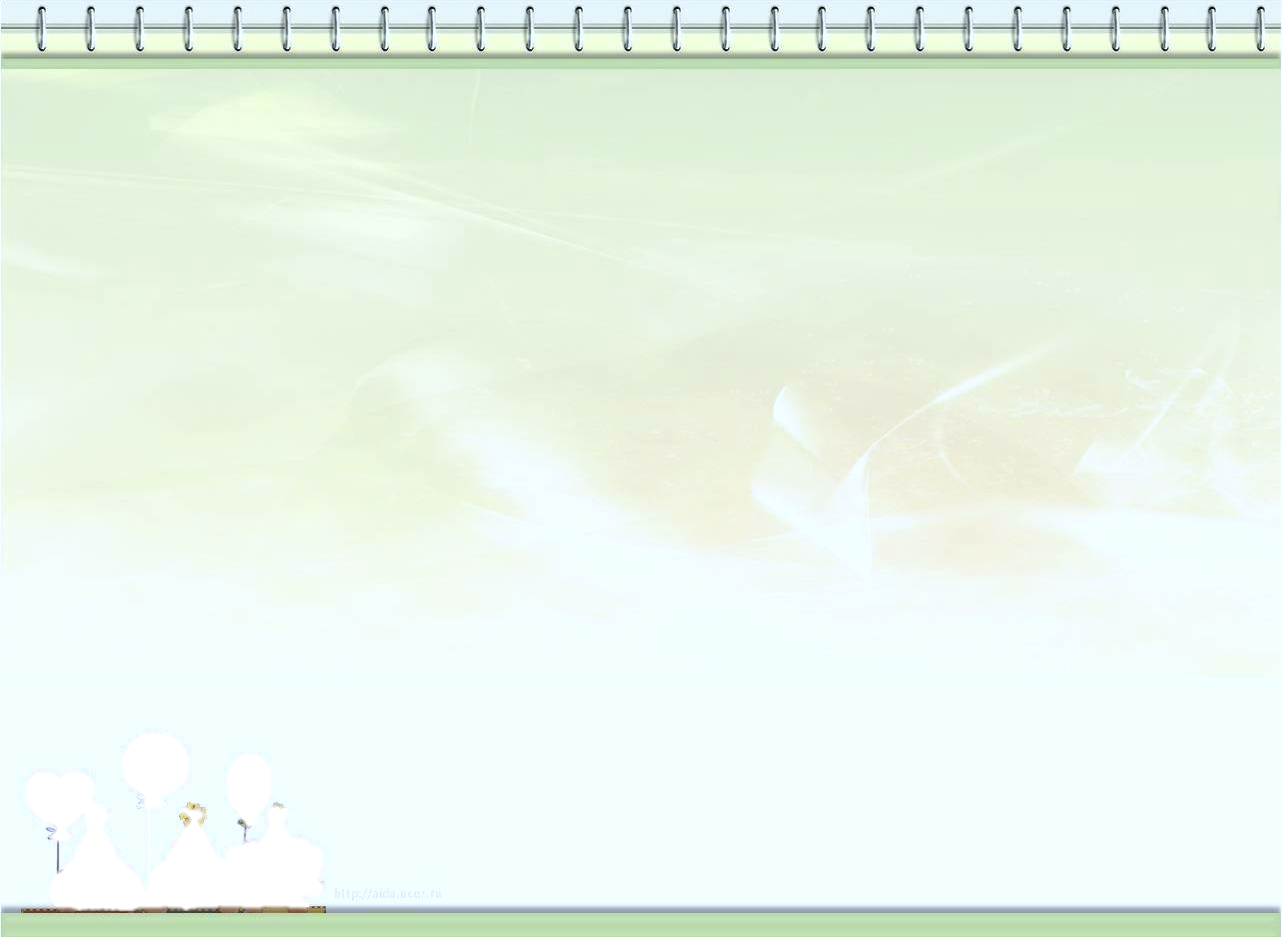 Кой отглежда малките?
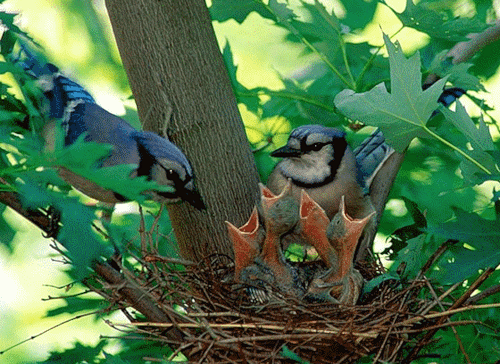 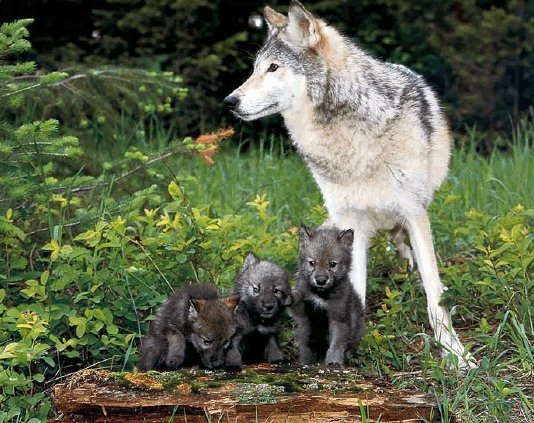 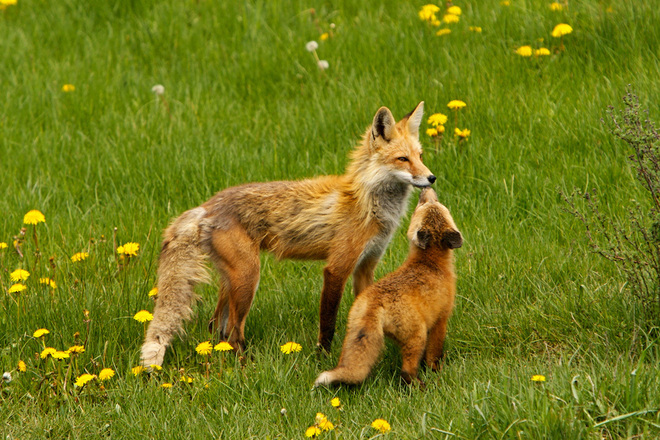 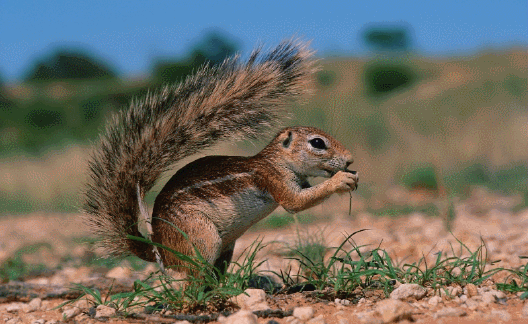 Сами отглеждат малките си.
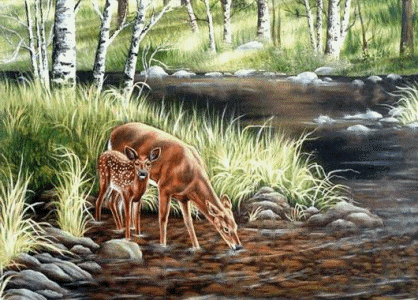 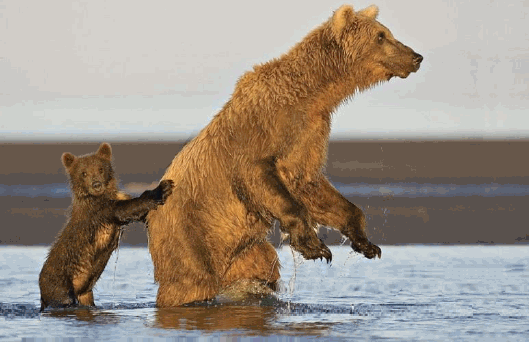 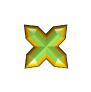 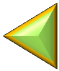 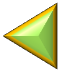 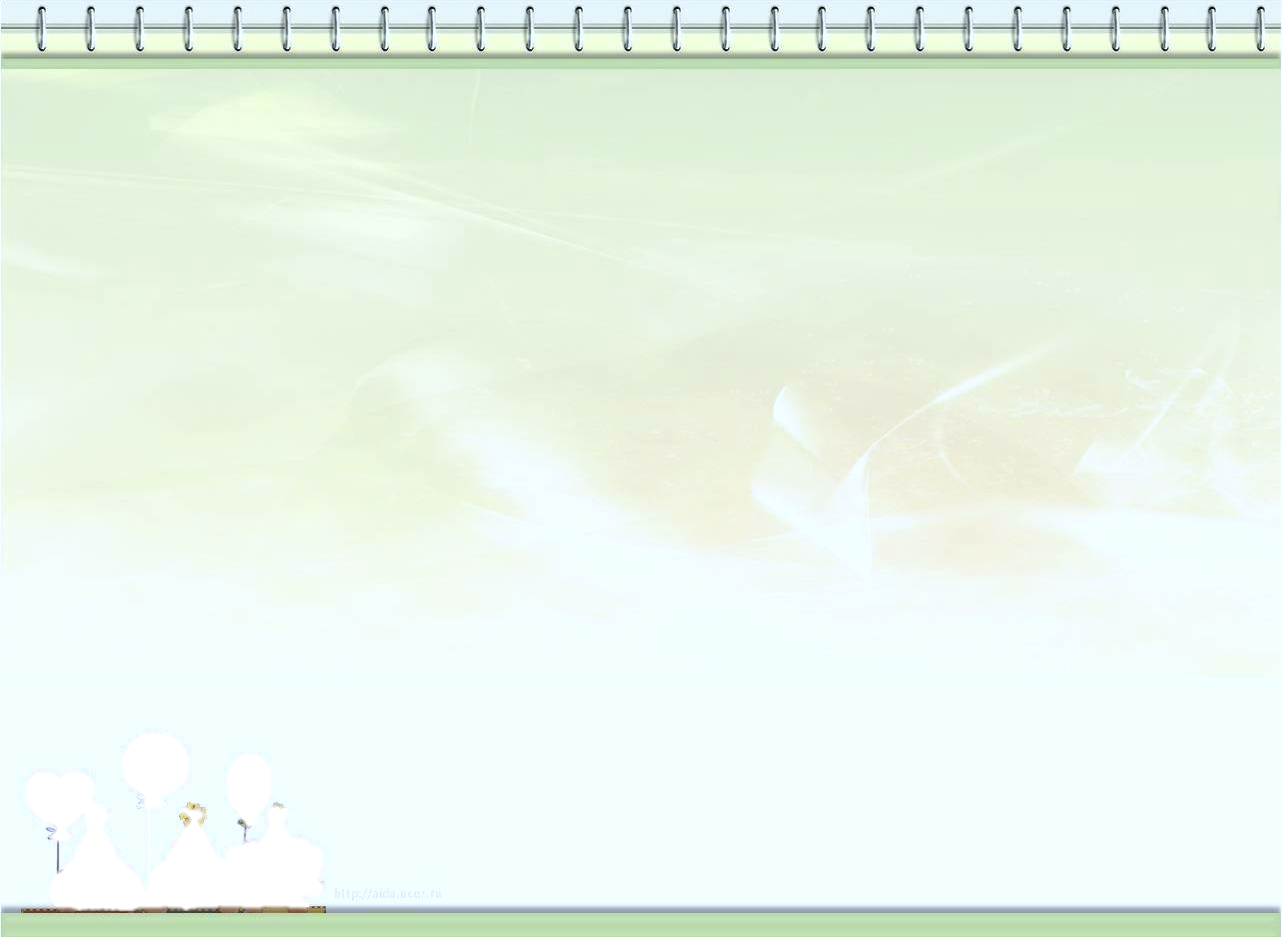 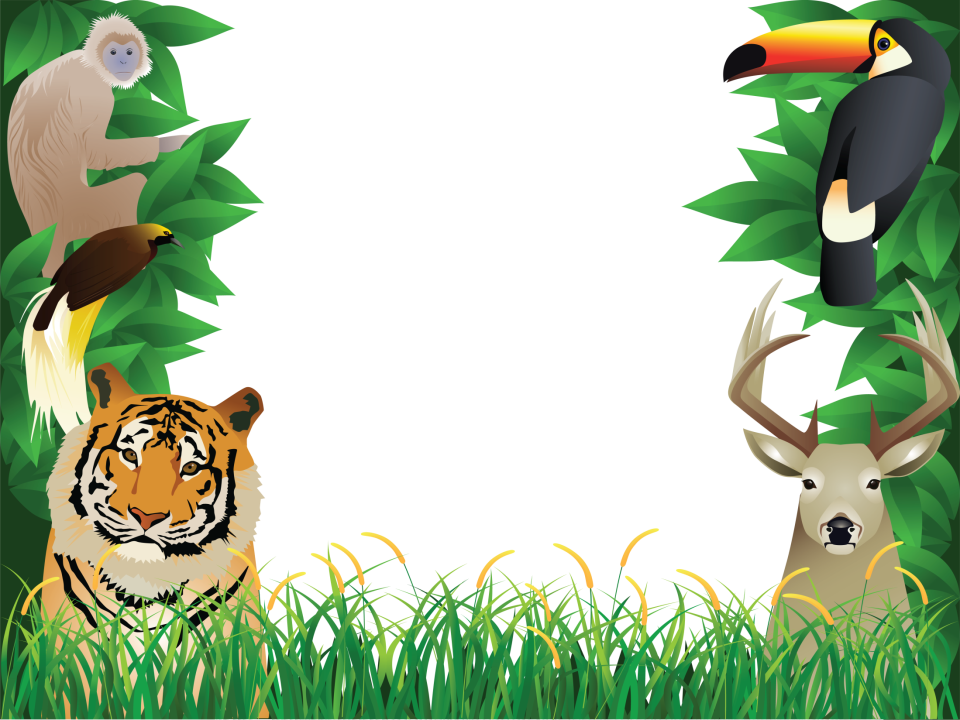 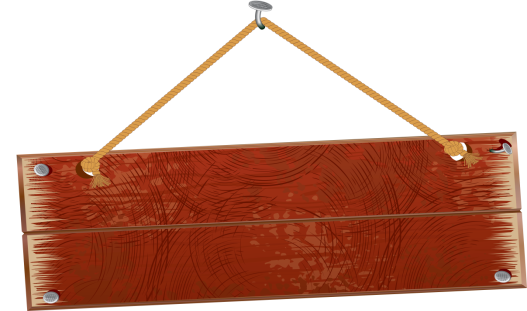 Диви 
животни
Дивите животни живеят 
свободно в природата. 
Те не зависят от човека.
Сами търсят храна и подслон.
Сами отглеждат малките си.
Човекът им осигурява храна само през тежките мразовити зими.
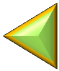 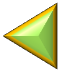 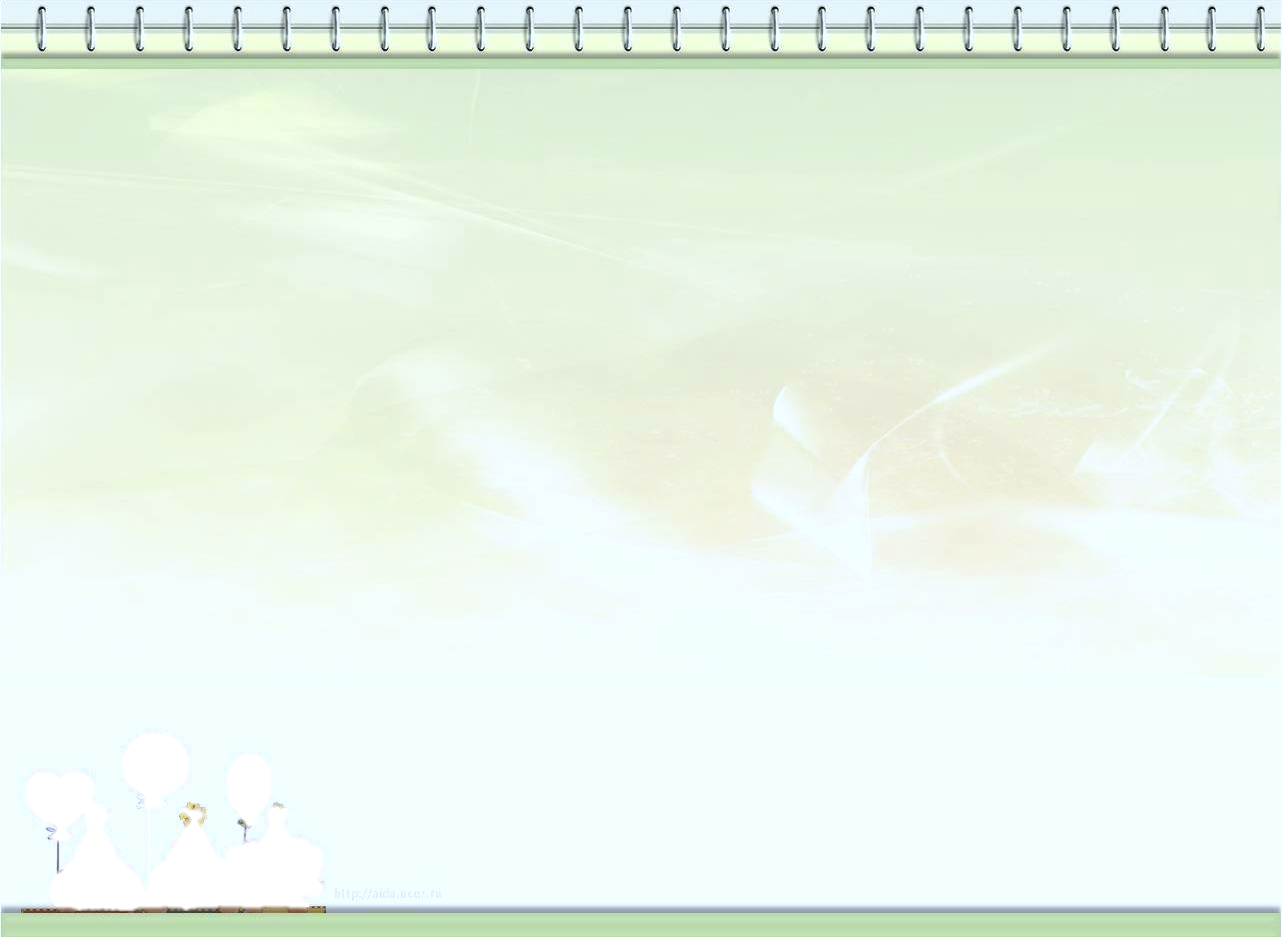 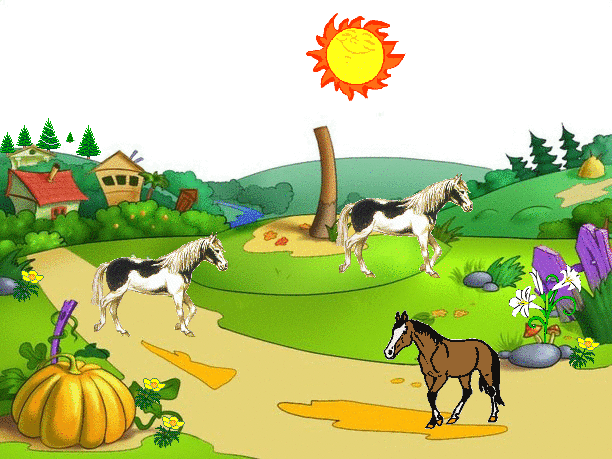 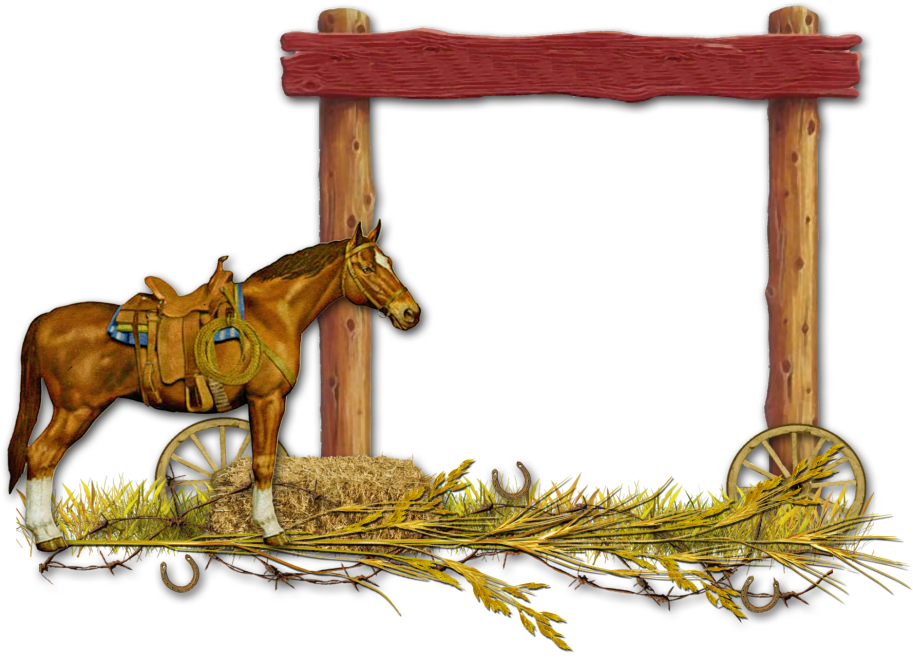 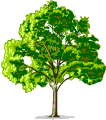 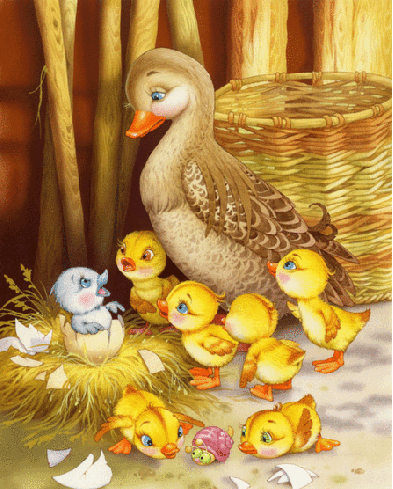 Какво знаете за тези 
животни?
Къде живеят?
Кой се грижи за тях?
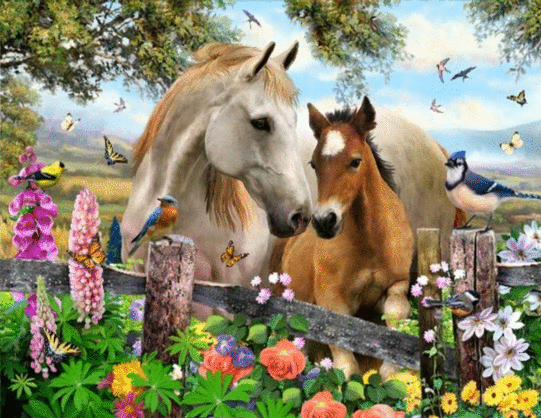 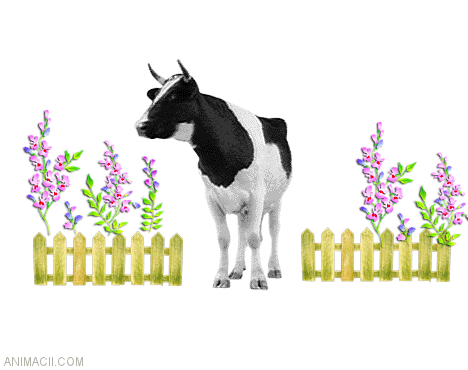 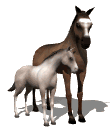 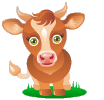 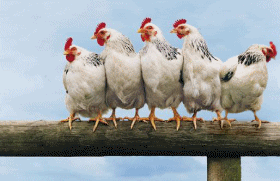 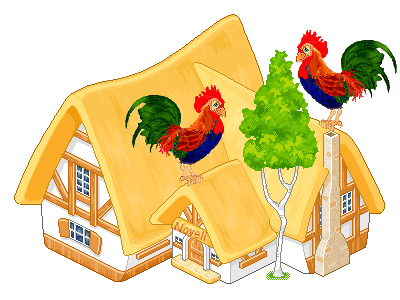 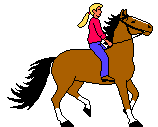 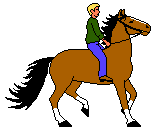 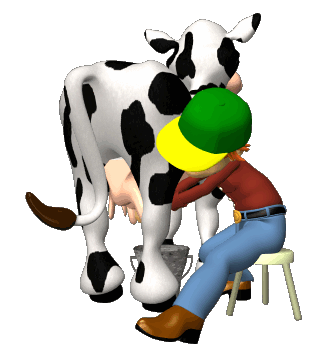 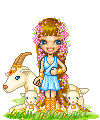 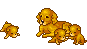 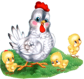 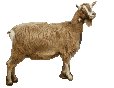 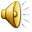 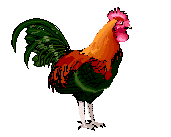 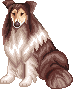 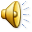 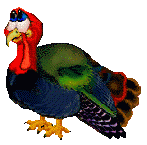 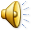 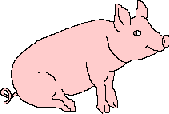 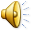 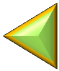 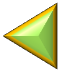 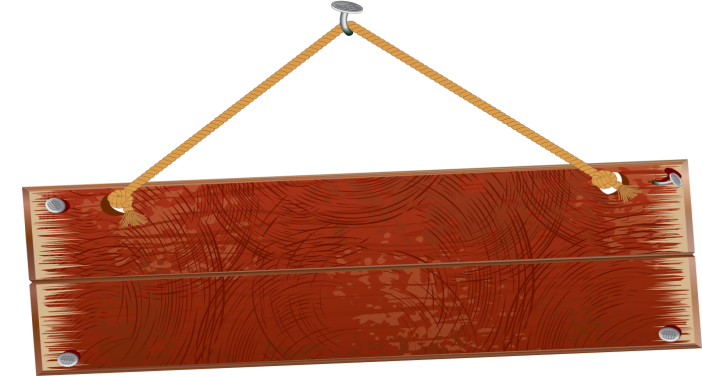 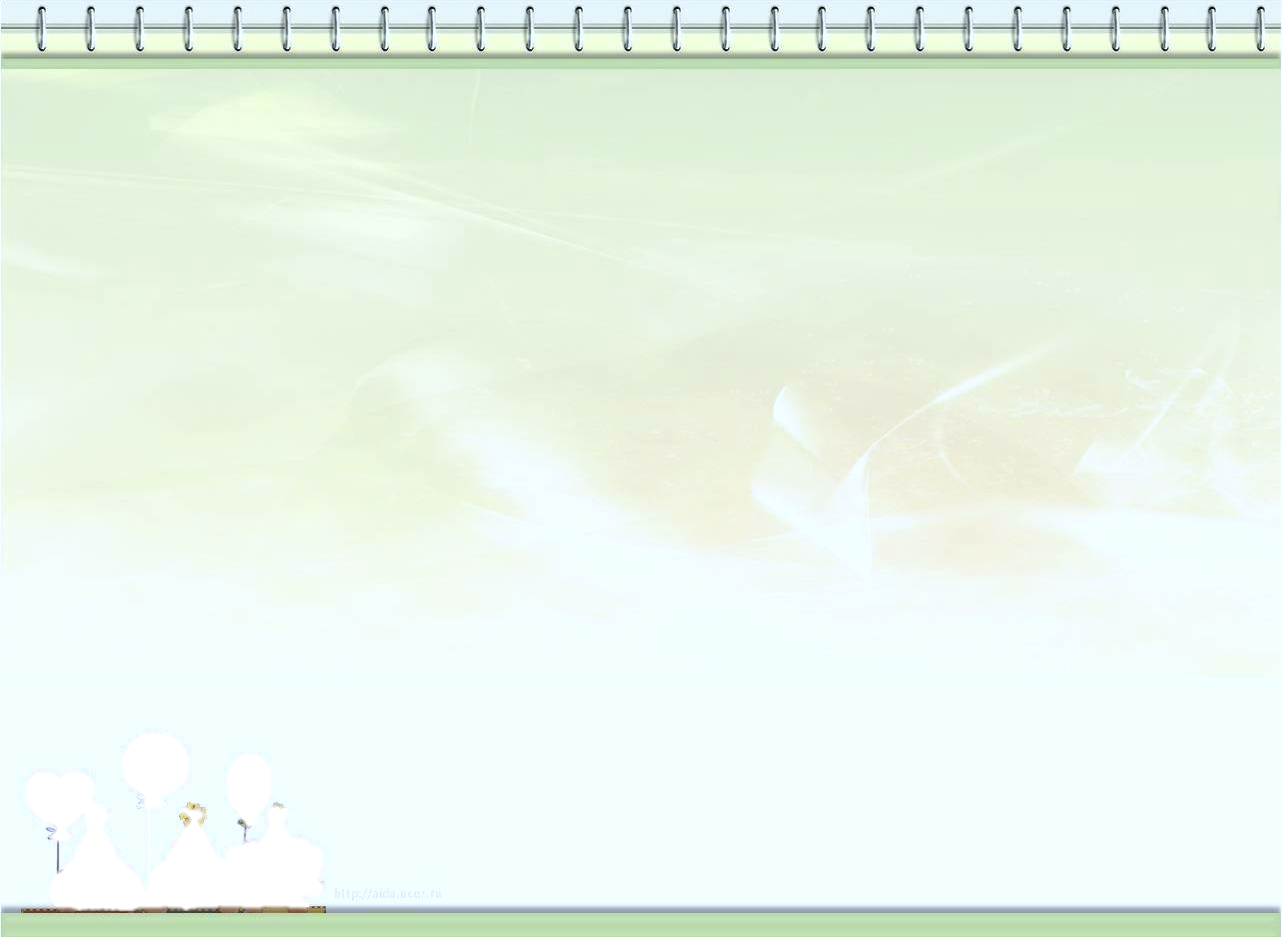 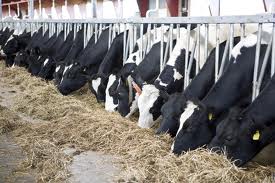 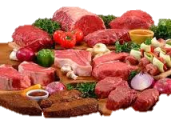 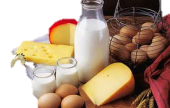 Селскостопански 
животни
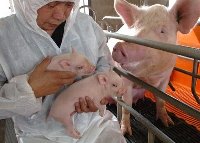 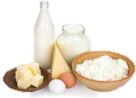 Селскостопанските животни живеят в дворовете и фермите. 
Хората се грижат за тях.
Хранят ги, чистят им, лекуват ги.
Помагат им да отглеждат малките си.
Селскостопанските животни дават храна на човека.
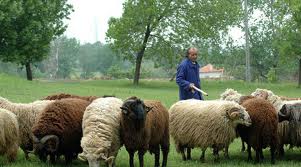 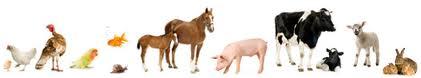 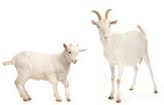 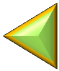 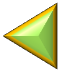 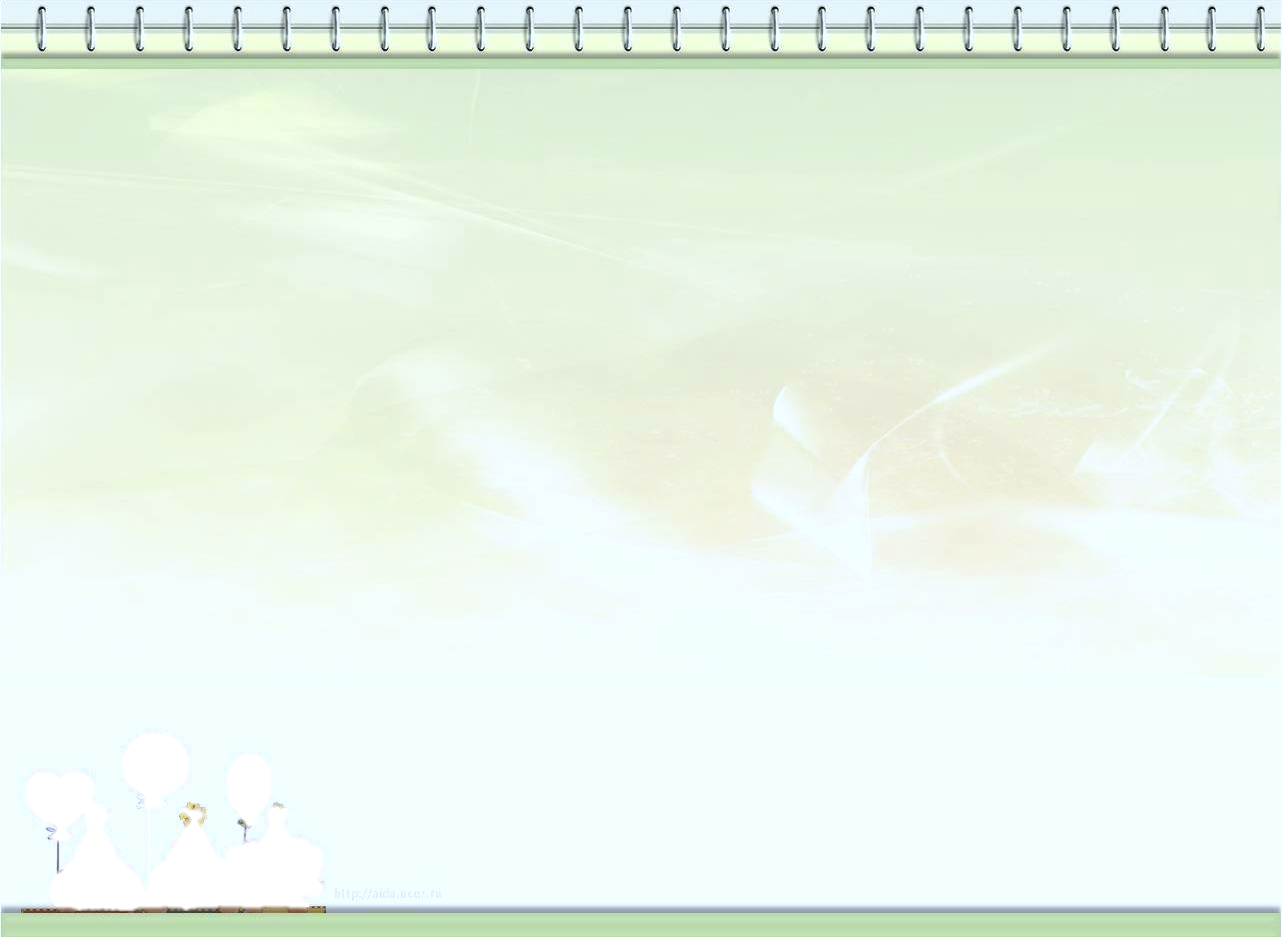 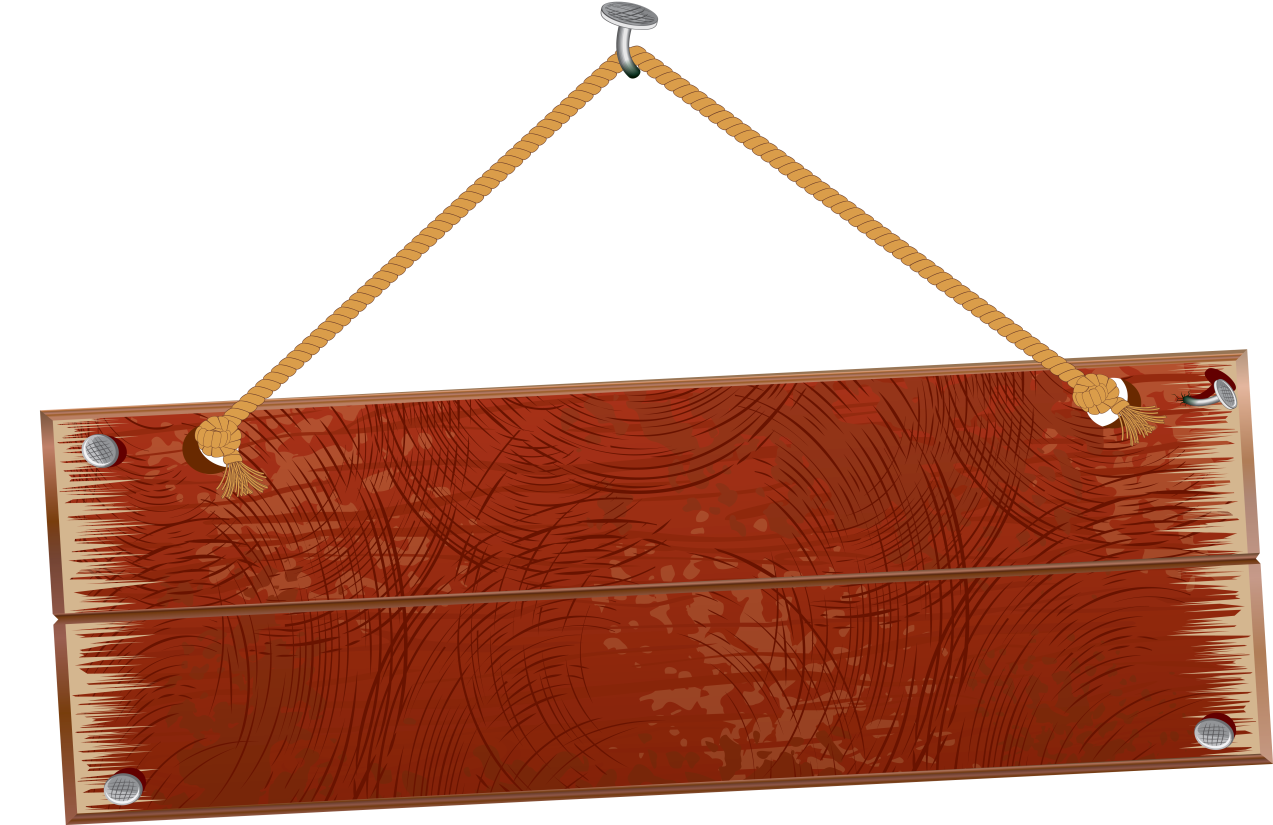 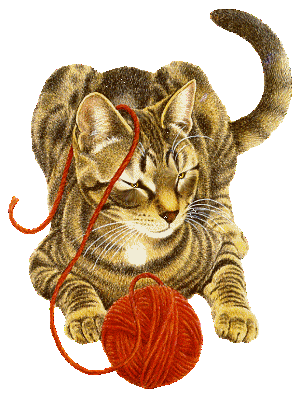 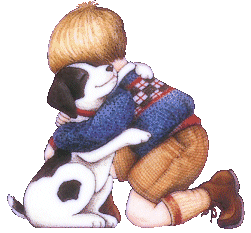 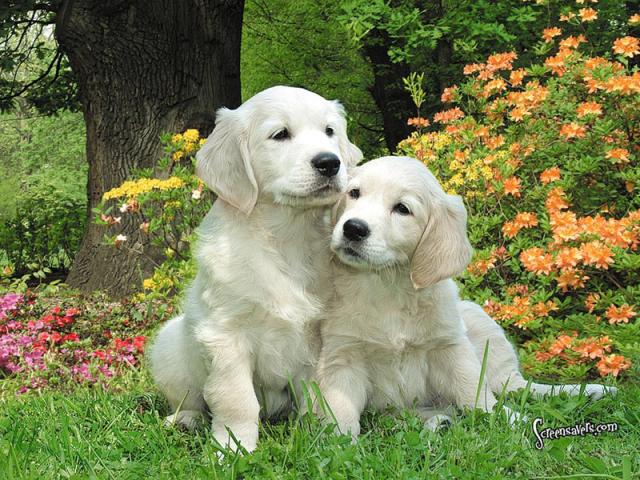 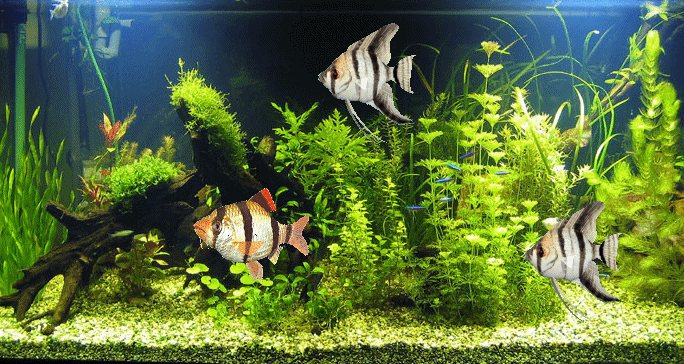 Какво знаете за тези животни?
Къде живеят?
Кой се грижи за тях?
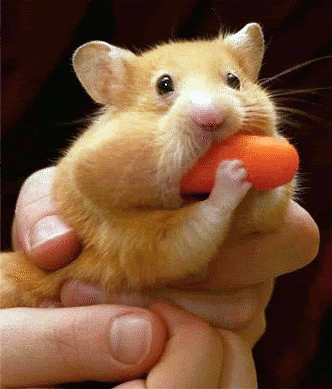 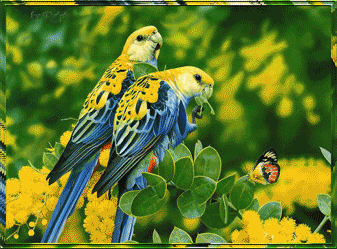 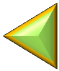 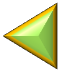 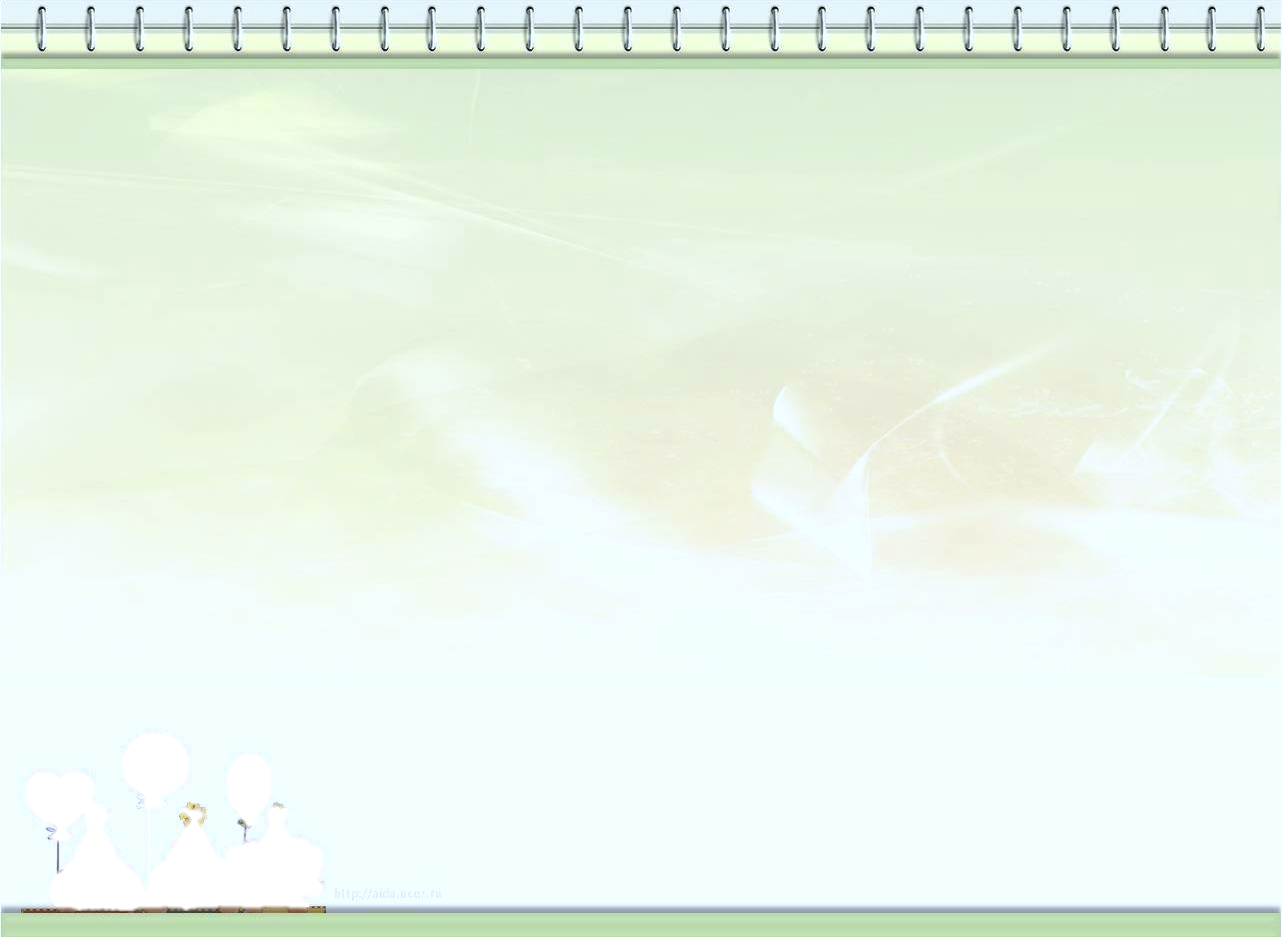 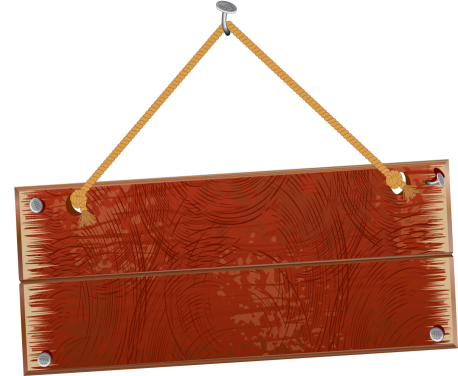 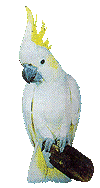 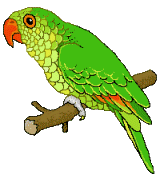 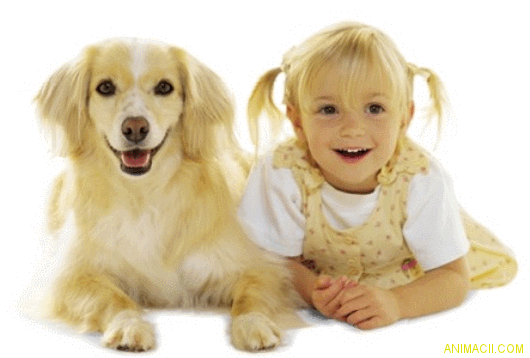 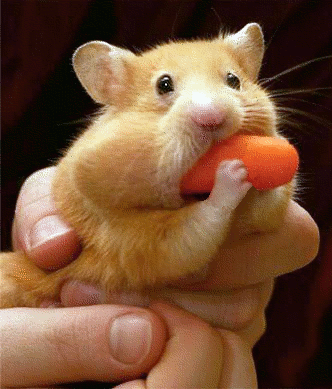 Домашни
любимци
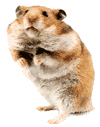 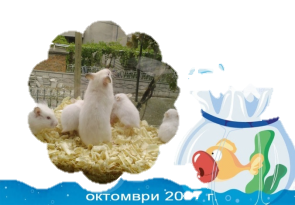 Домашните любимци живеят в дома 
на човека. 
Те се нуждаят от постоянни грижи – 
хранене, къпане, разходки, грижи за 
здравето.
Даряват ни приятни мигове, радост 
и обич.
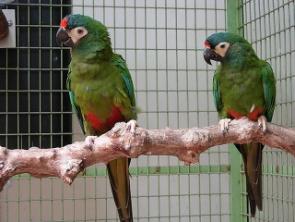 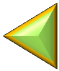 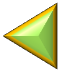 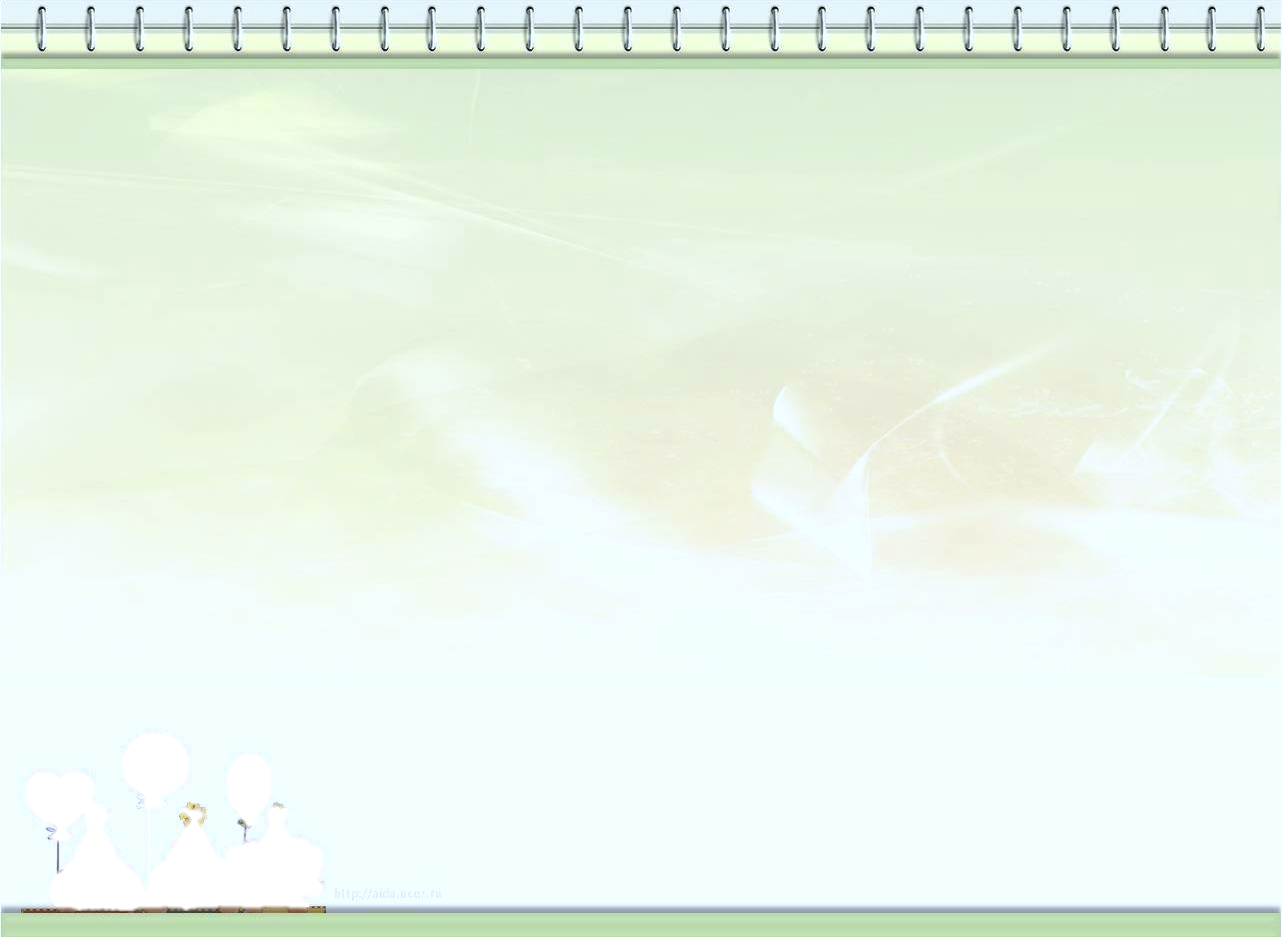 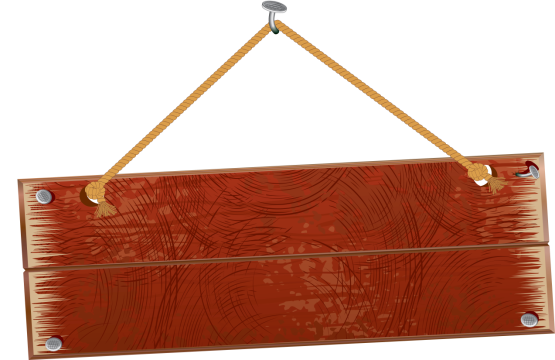 Дора отива на едно място, където живеят красиви животни.
Какво знаете за тези животни?
Къде живеят?
Кой се грижи за тях?
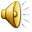 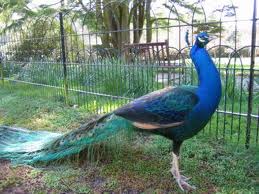 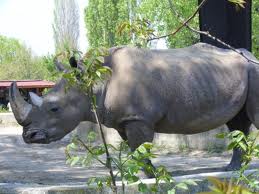 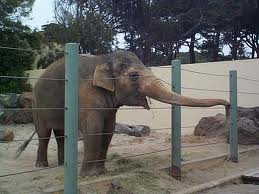 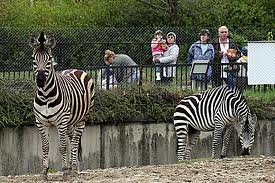 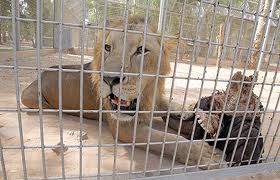 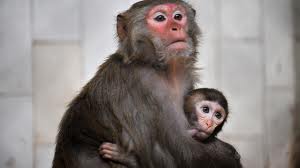 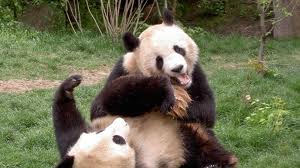 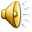 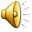 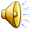 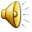 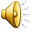 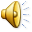 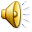 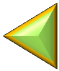 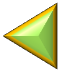 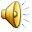 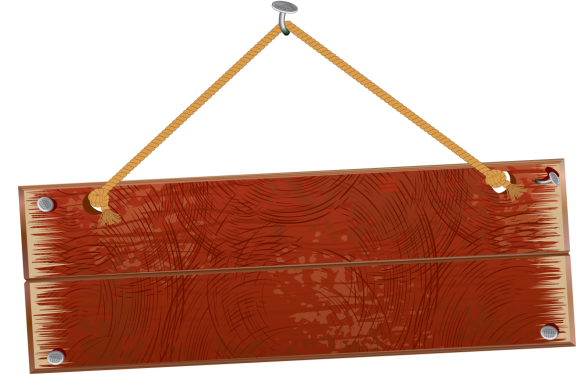 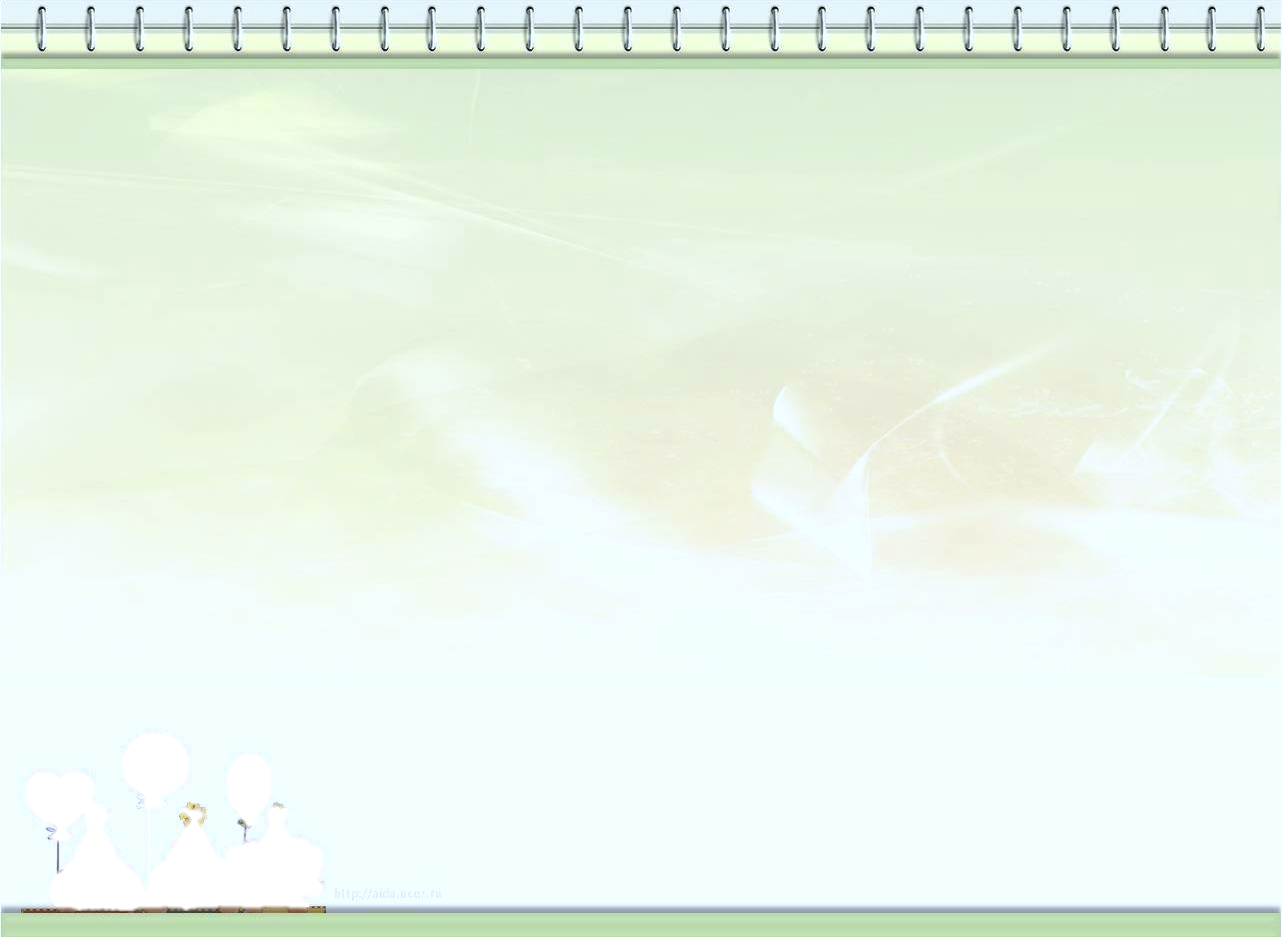 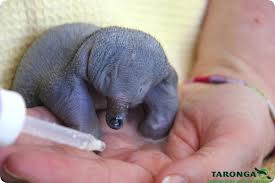 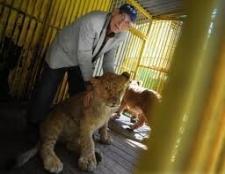 Животни
в зоопарка
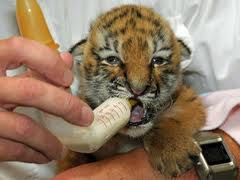 В специално уредени зоопаркове живеят
най – различни животни. 
Специалисти се грижат за тях и
отглеждат малките.
Хранят ги, чистят им, лекуват ги.
Целта е да можем да ги опознаваме, да ги изучаваме и да им се любуваме.
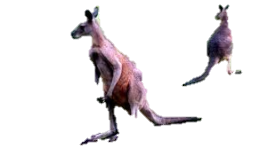 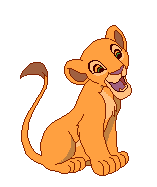 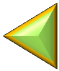 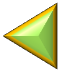 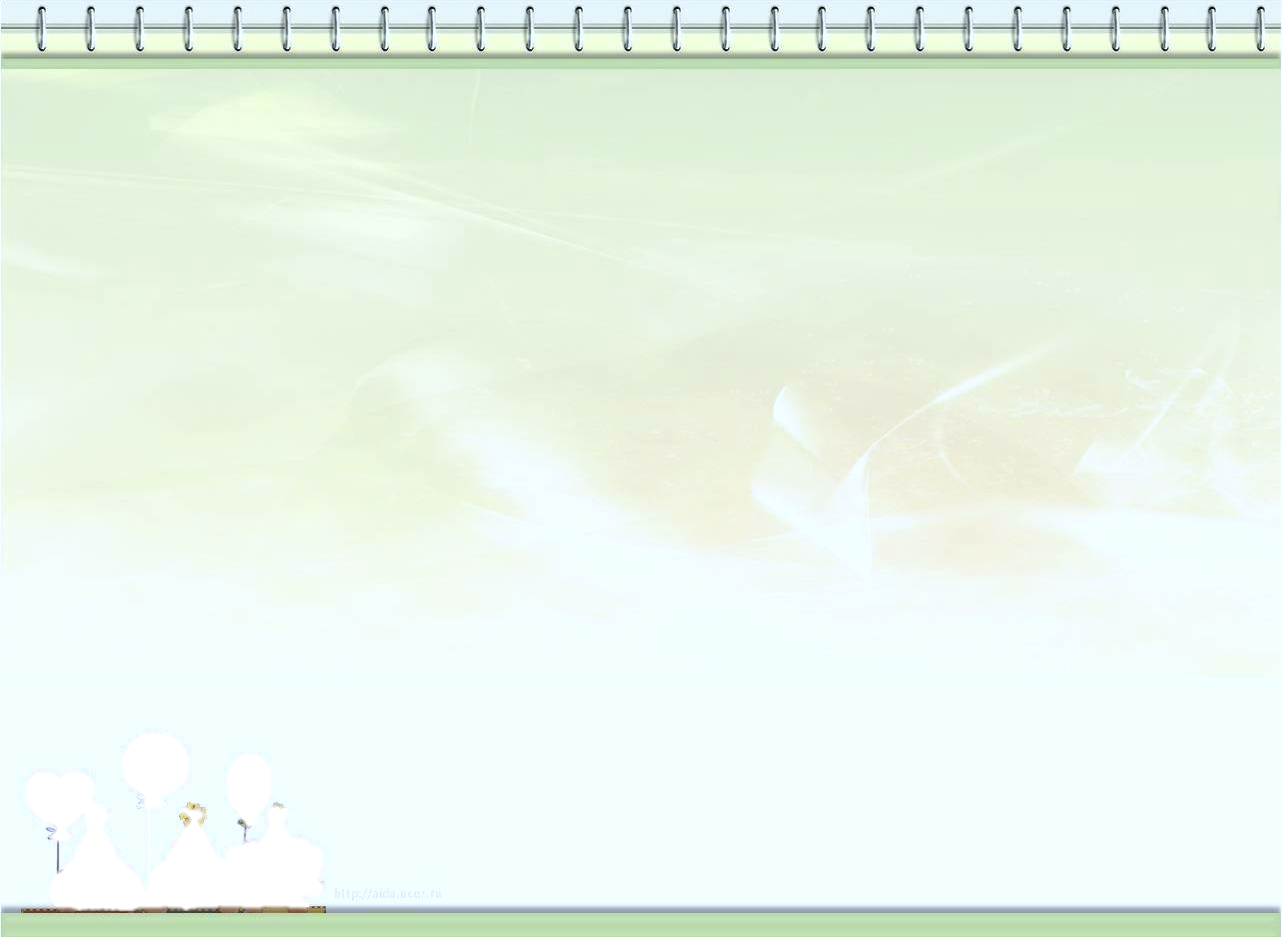 Къде можем да срещнем тези животни в естествената им среда?
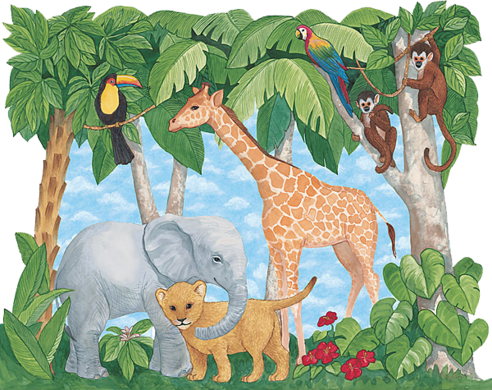 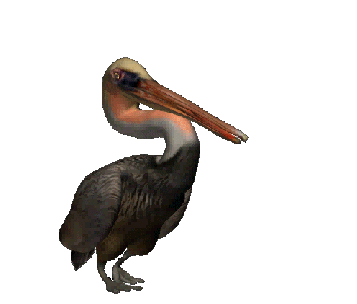 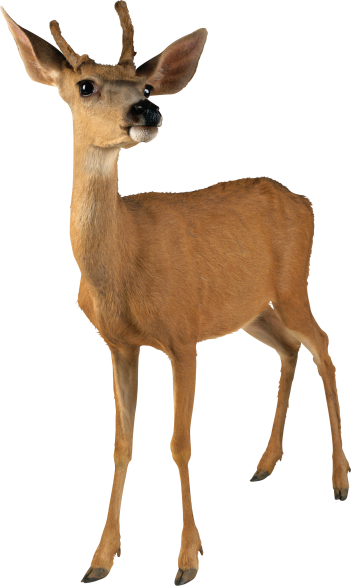 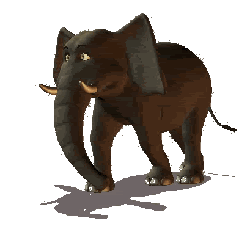 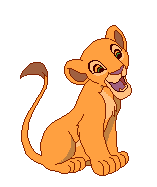 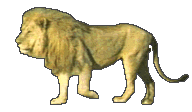 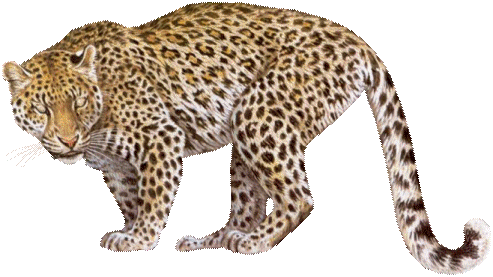 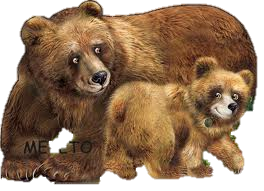 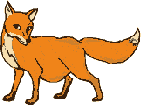 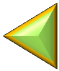 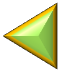 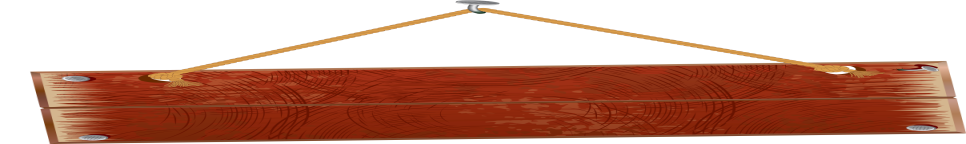 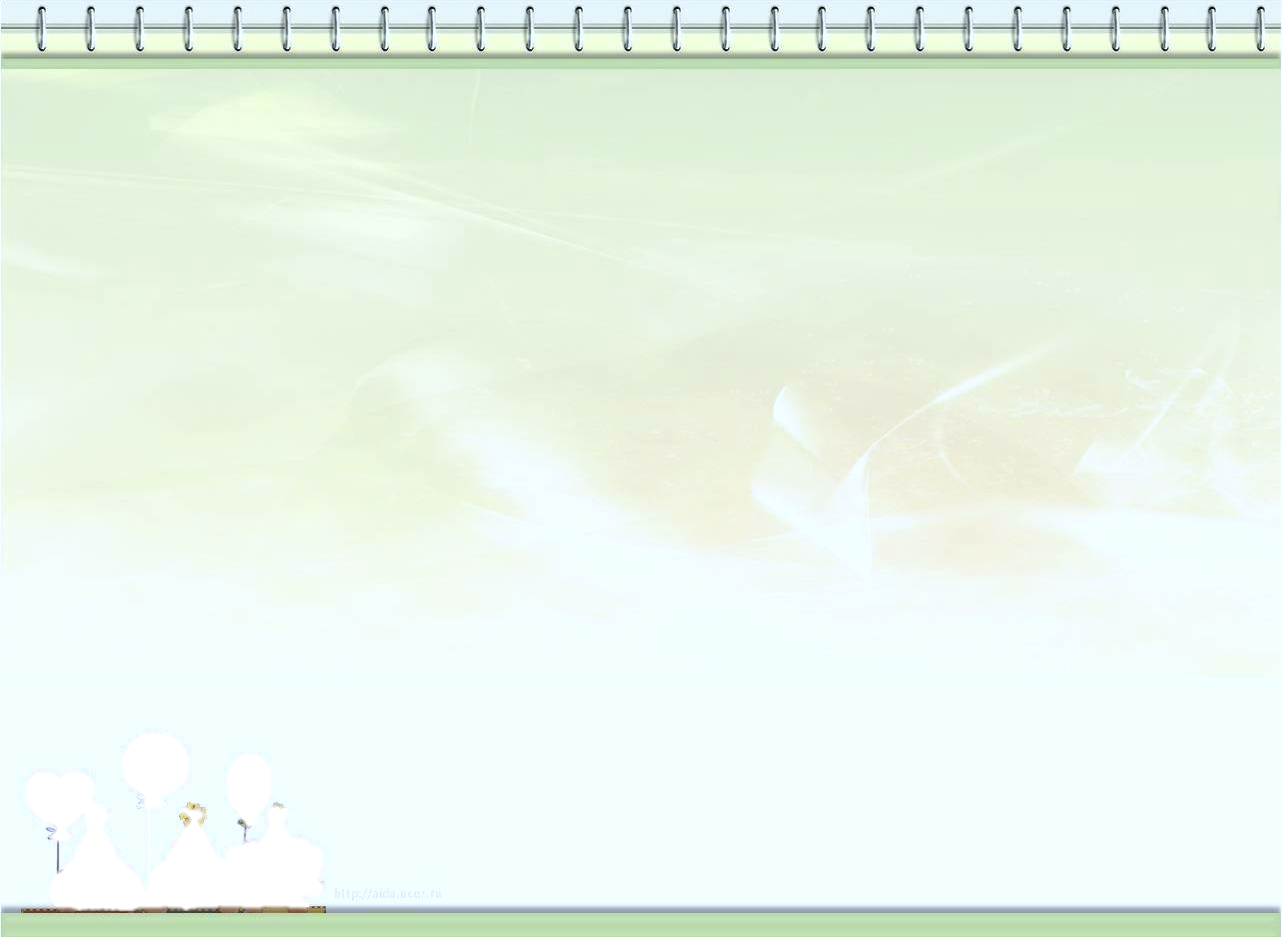 Познай животното:
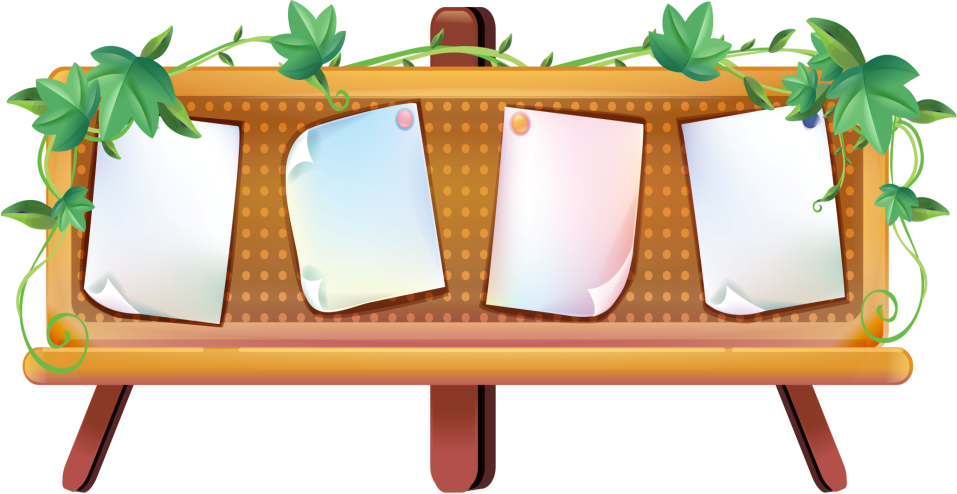 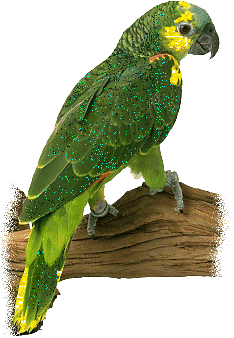 А останалите са:
За мен се полагат специални грижи.
Аз съм…
Хората идват, за да ме видят.
Живея в
Зоопарк.
домашен любимец
селскостопанско животно
диво животно
Кликни 
до него.
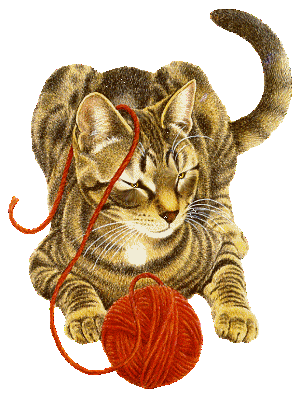 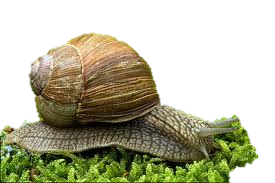 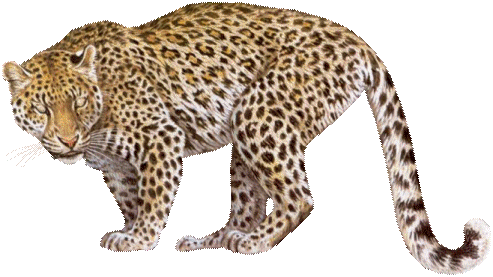 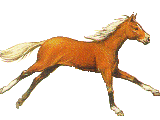 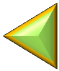 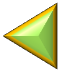 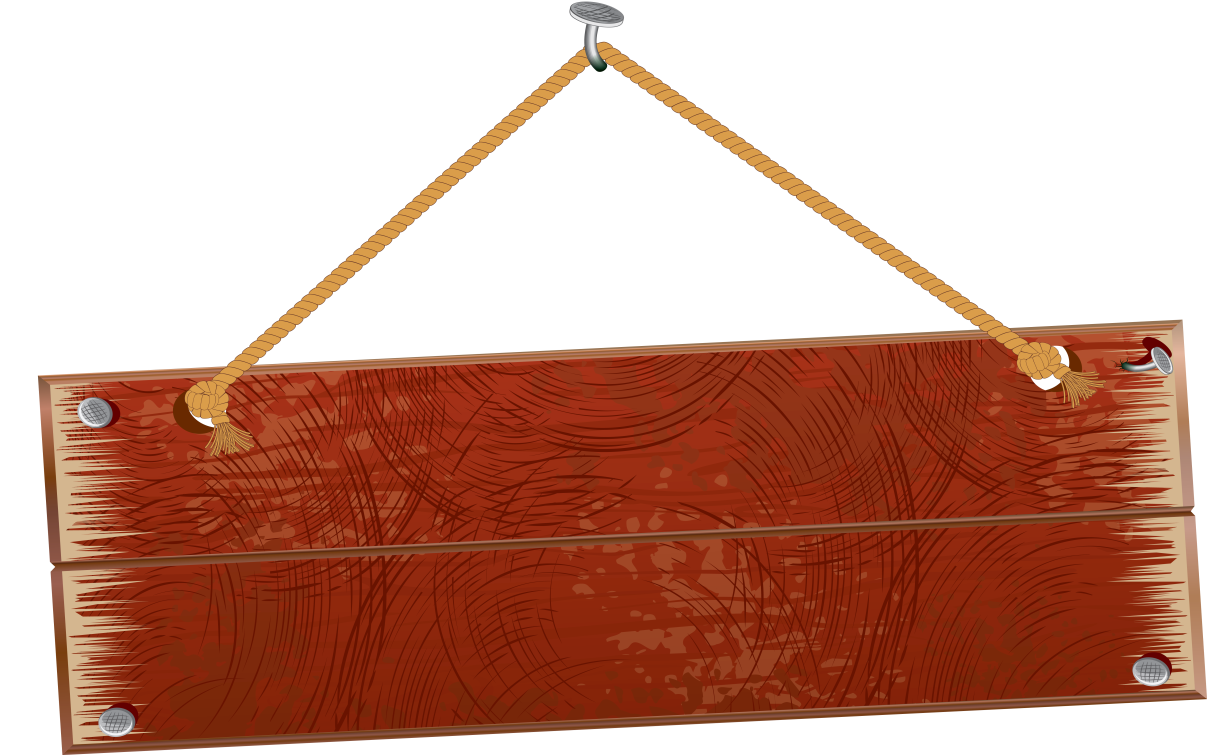 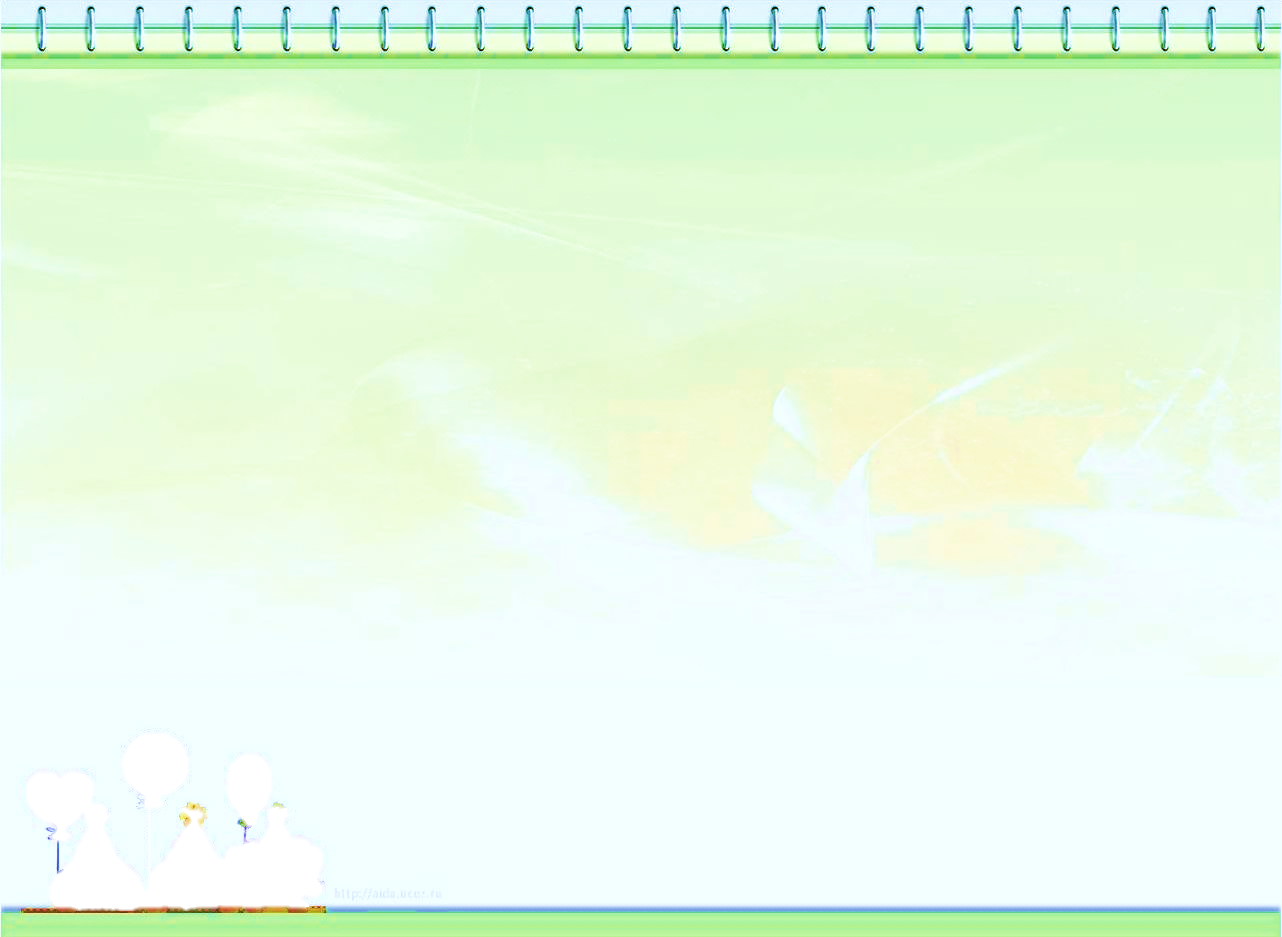 Познай животното:
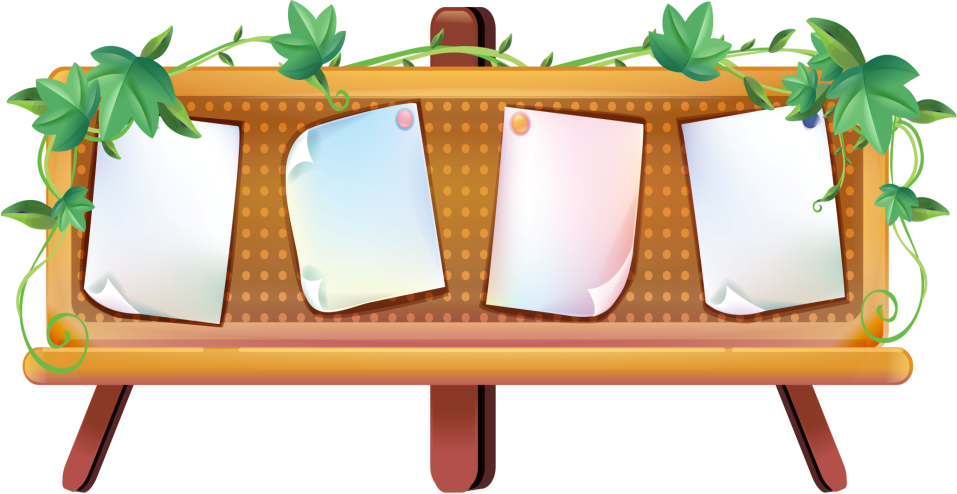 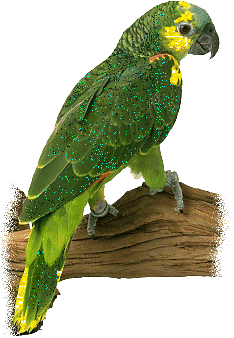 А останалите са:
Аз съм…
Радват ми се и ме обичат. И аз ги обичам.
Живея в
дома на хората.
Те се грижат за мен, хранят ме.
животно от Зоопарк
селскостопанско животно
диво животно
Кликни 
до него.
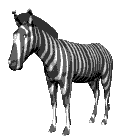 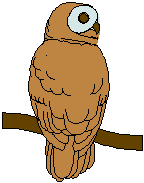 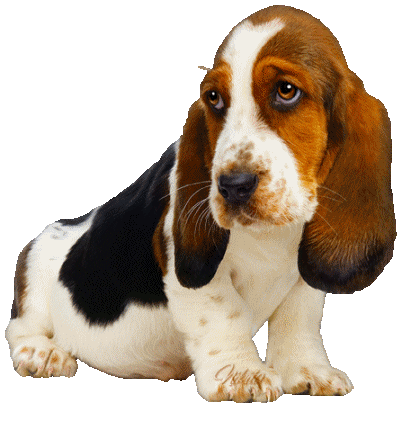 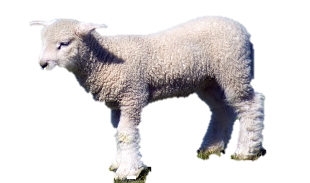 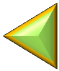 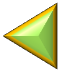 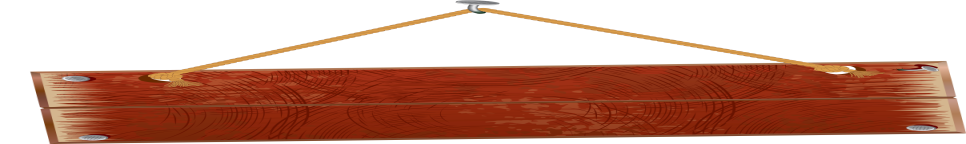 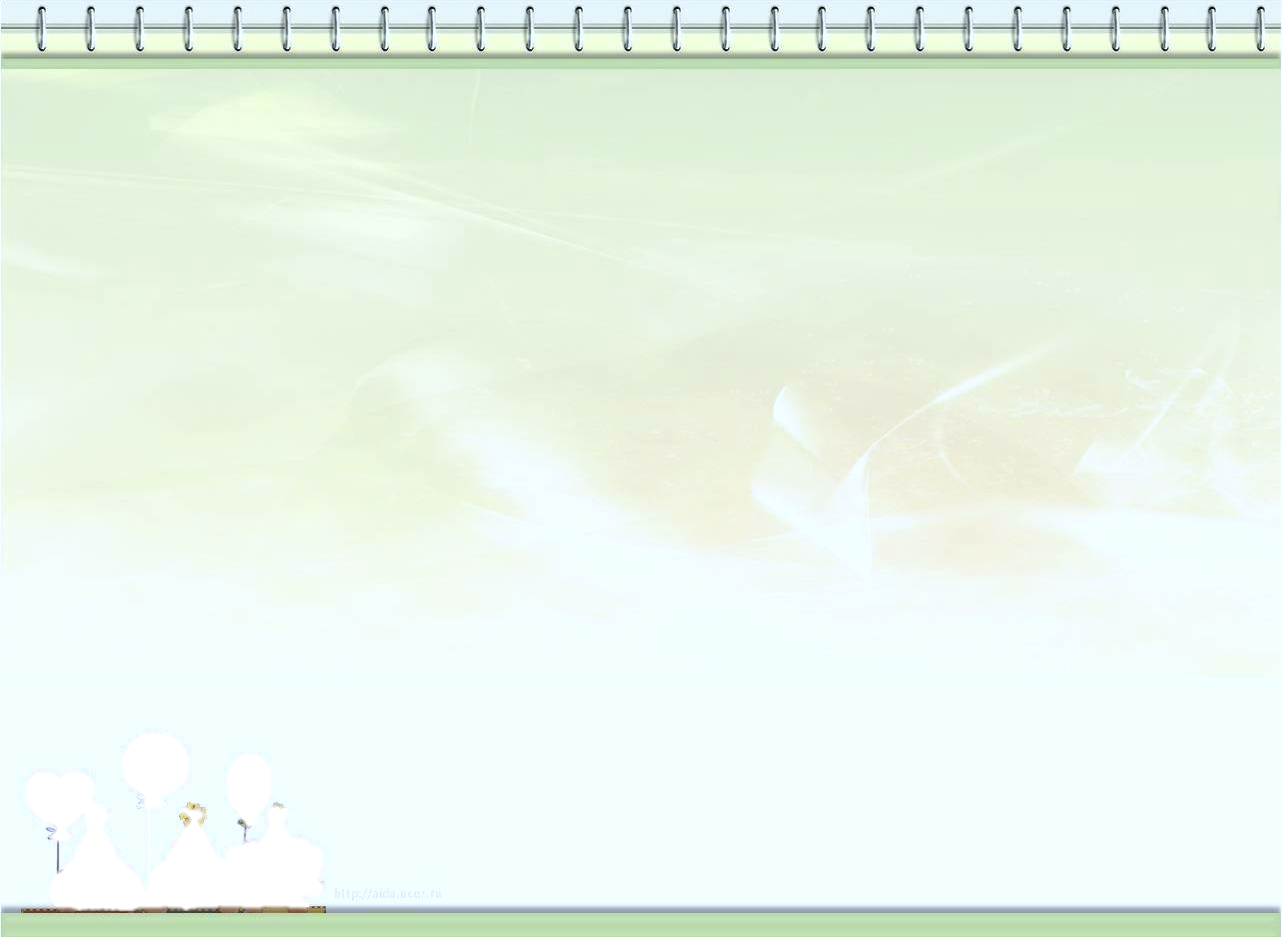 Познай животното:
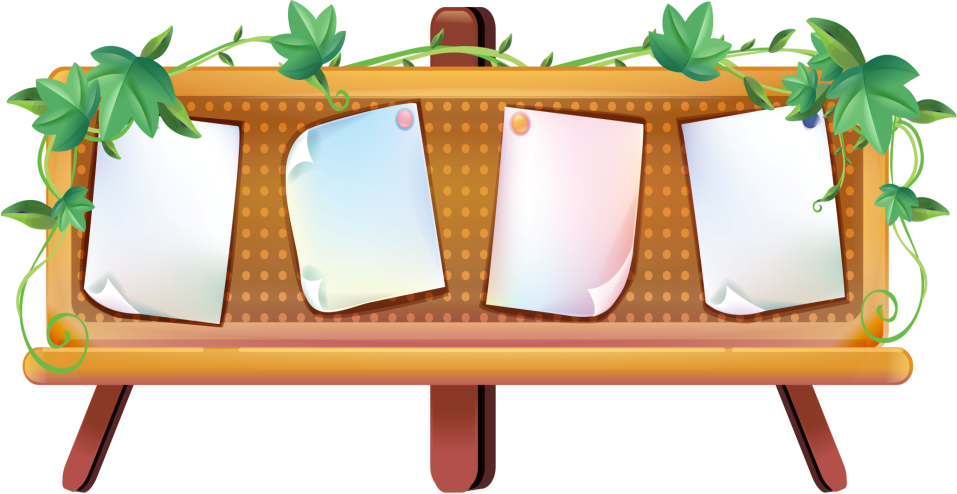 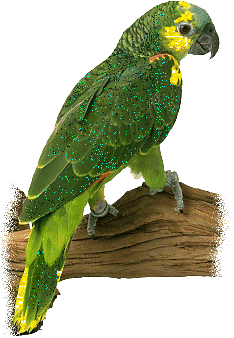 А останалите са:
Аз 
им давам месо, мляко, кожа.
Хората се грижат за мен, хранят ме,чистят ми.
Аз съм…
Живея
във фермата.
животно от Зоопарк
домашен любимец
диво животно
Кликни 
до него.
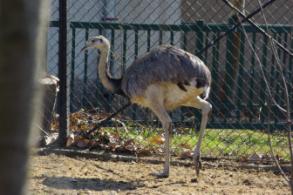 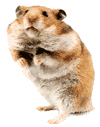 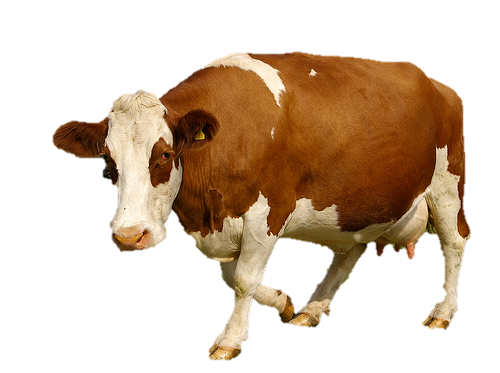 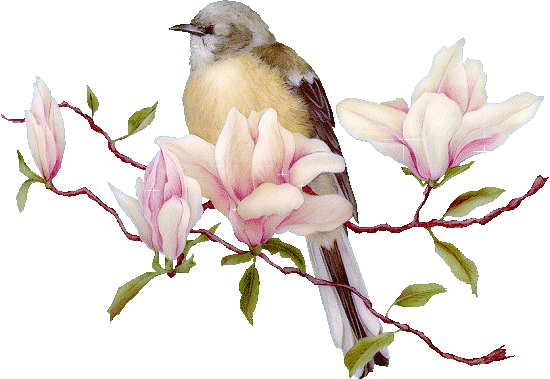 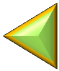 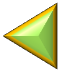 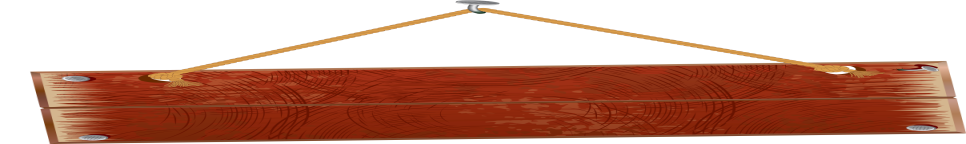 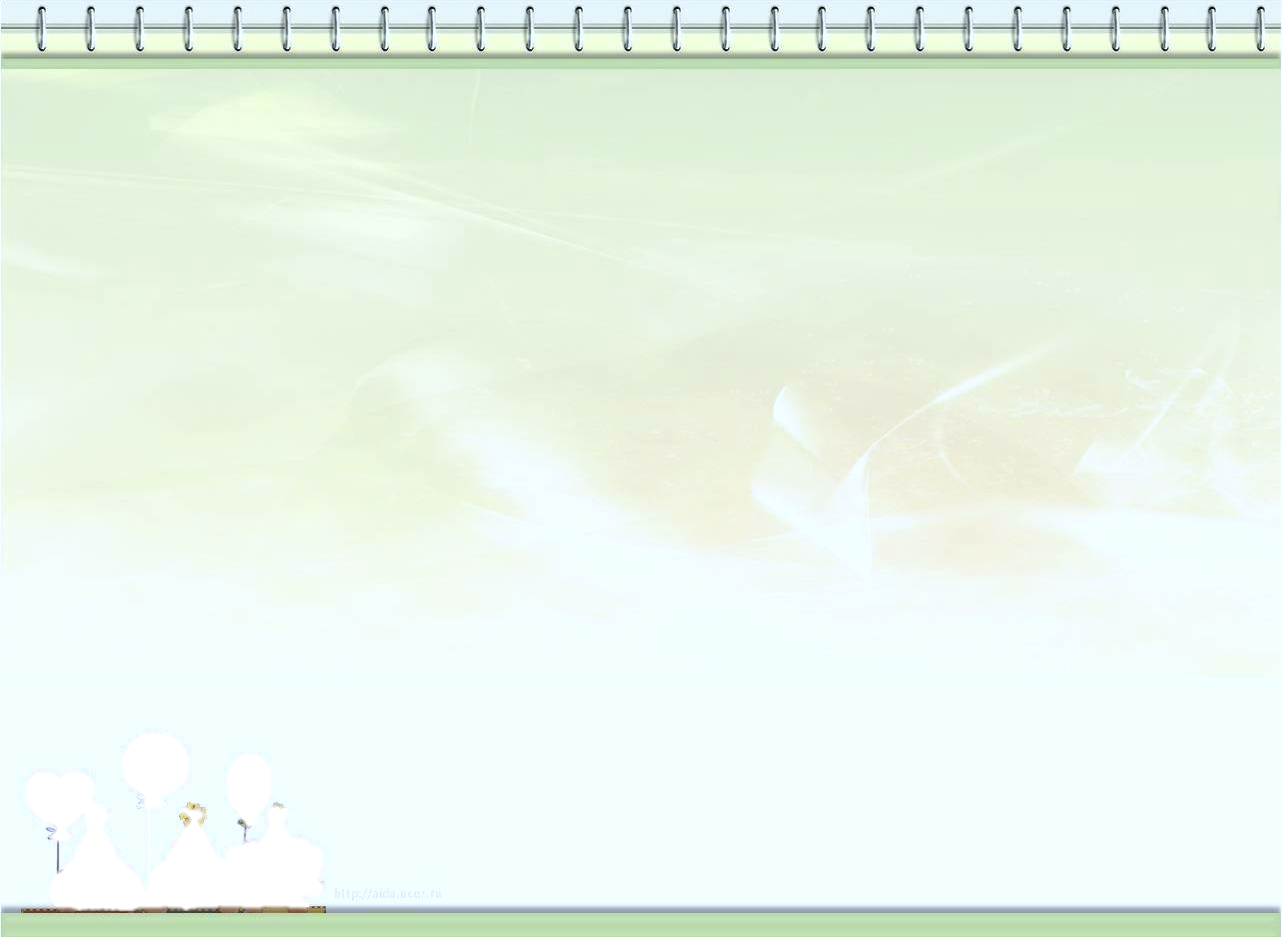 Познай животното:
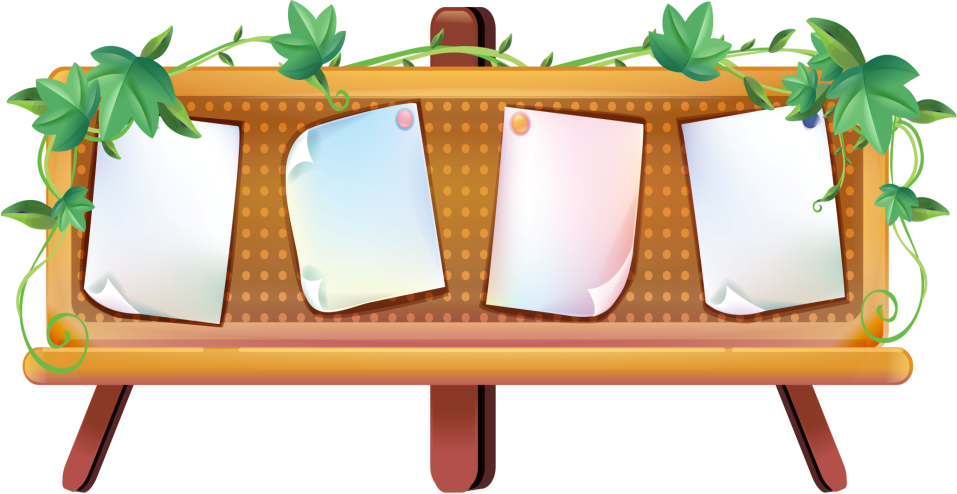 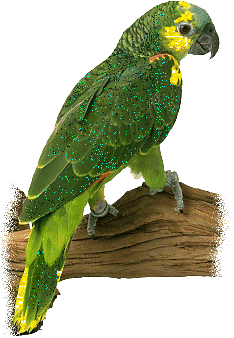 А останалите са:
Хората не ме обичат, защото влизам във фермите им.
Сам се грижа за своя дом и прехрана
Живея свободно
        в природата.
Аз съм…
животно от Зоопарк
селскостопанско животно
домашен любимец
Кликни 
до него.
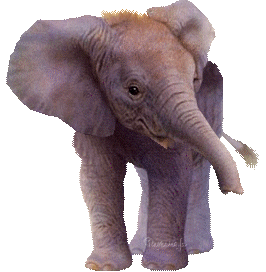 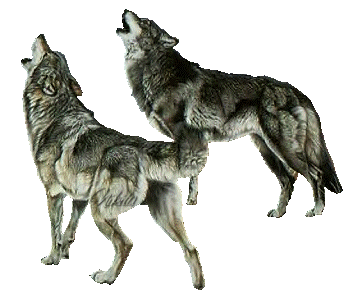 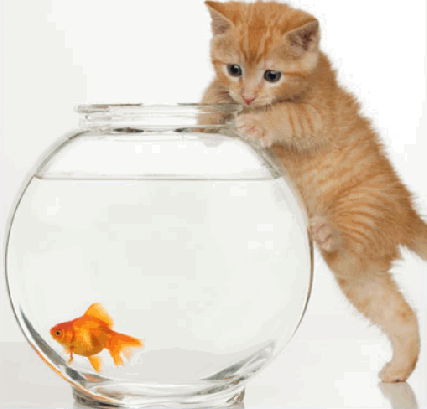 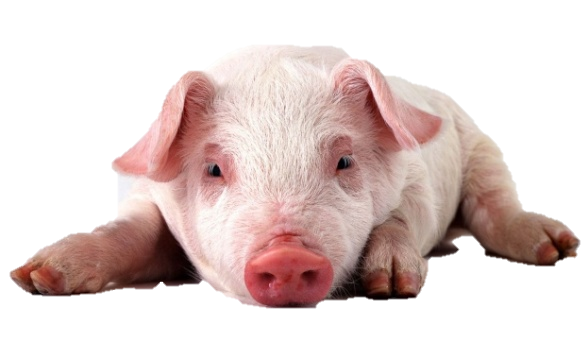 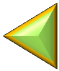 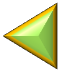 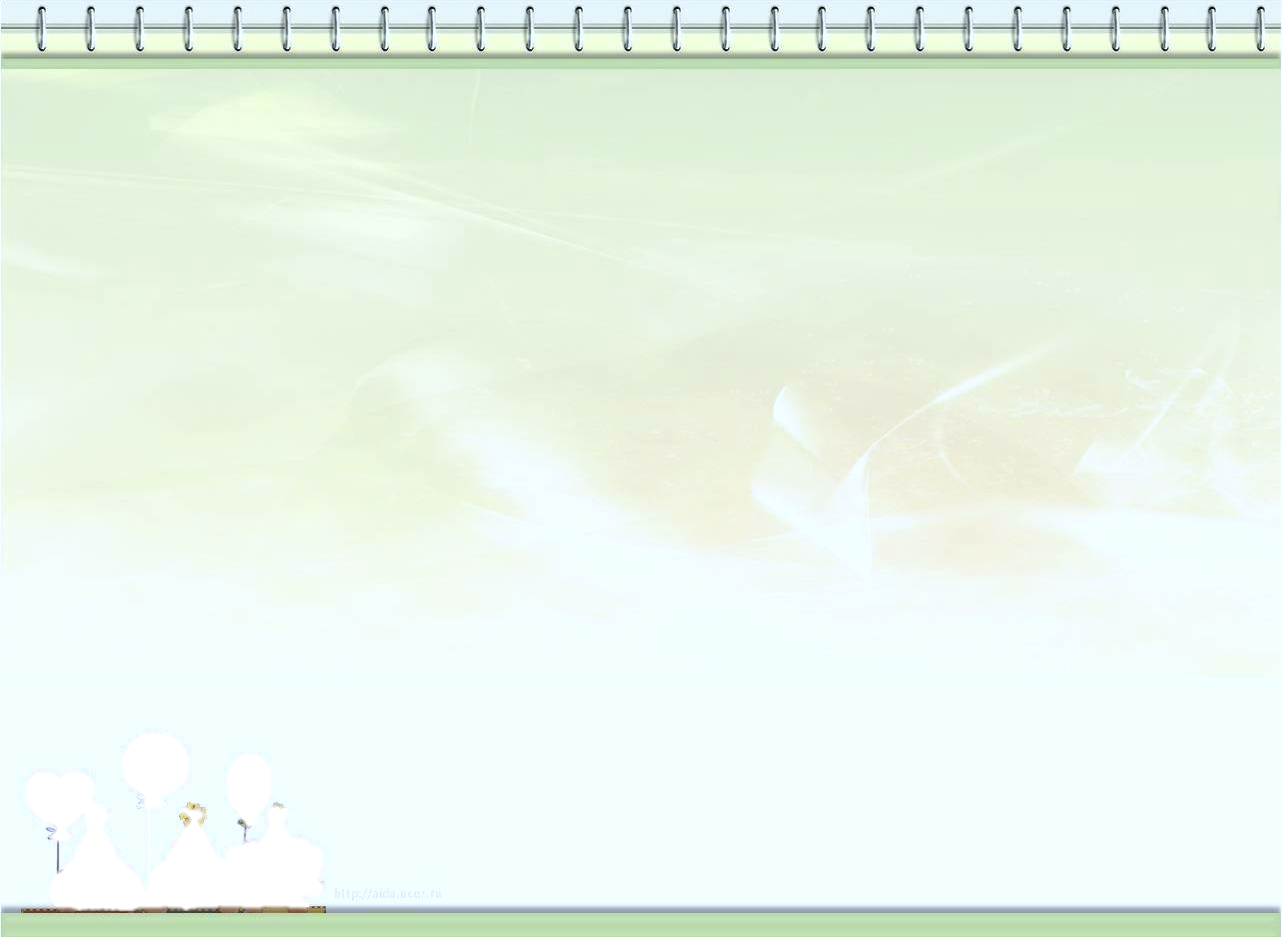 Помогни на  малките да открият семействата си. 
Назови имената им.
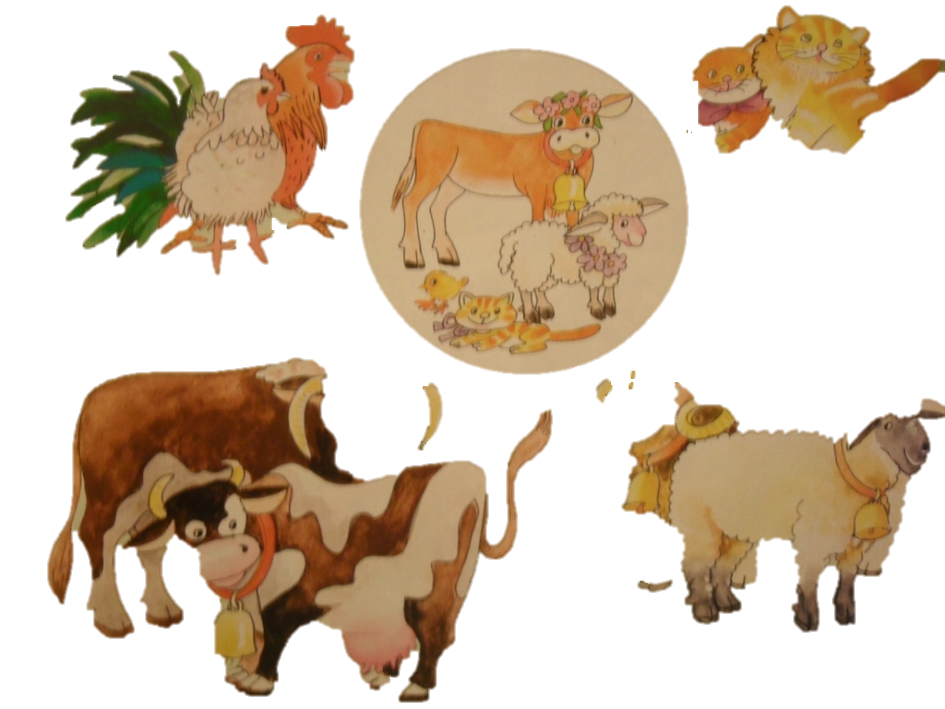 котарак
котка
котенце
петел
кокошка
пиленце
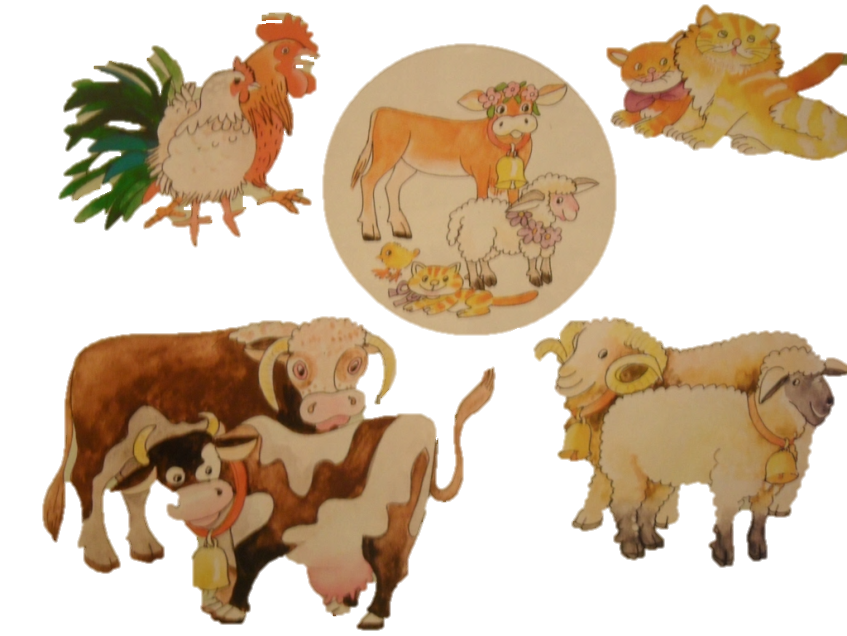 2
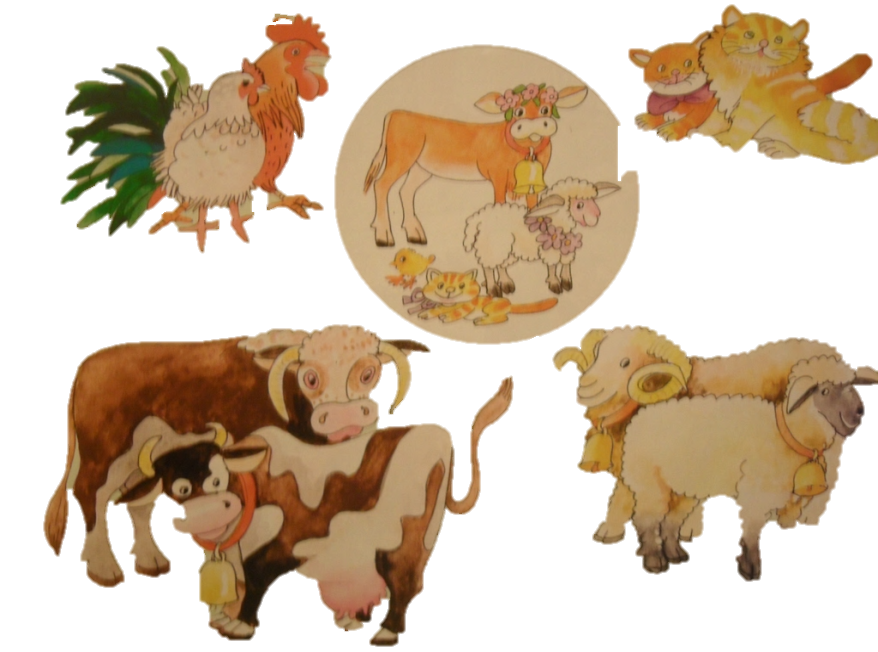 4
1
3
овен
овца
агънце
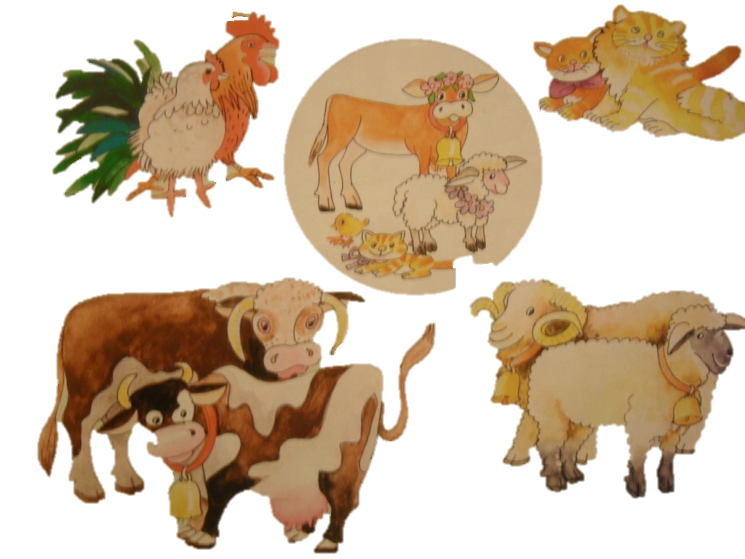 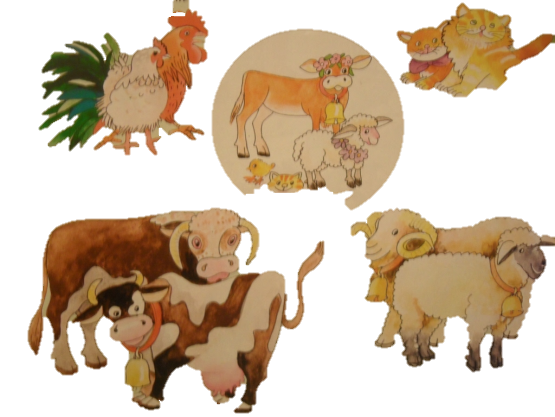 бик
крава
теленце
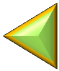 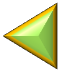 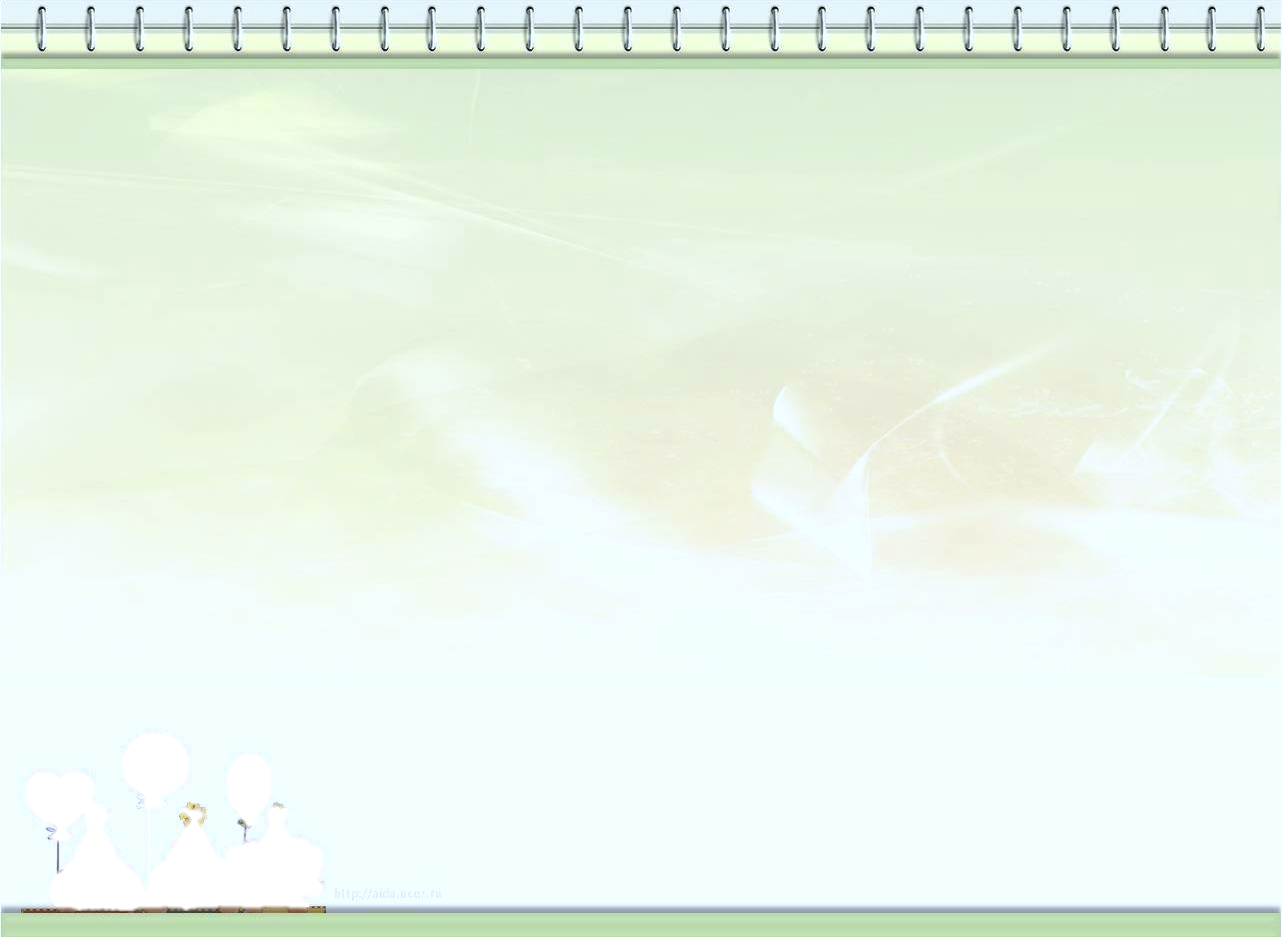 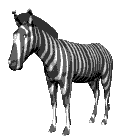 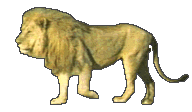 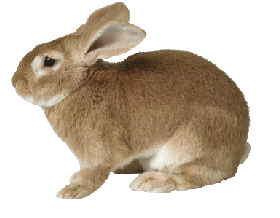 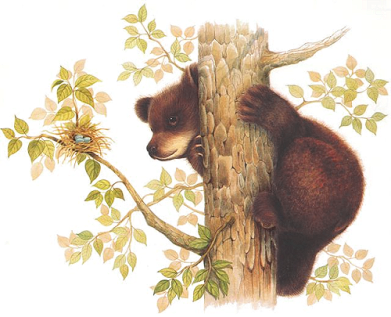 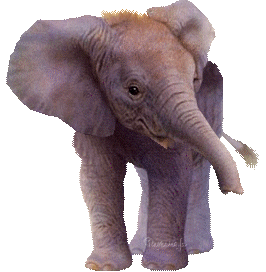 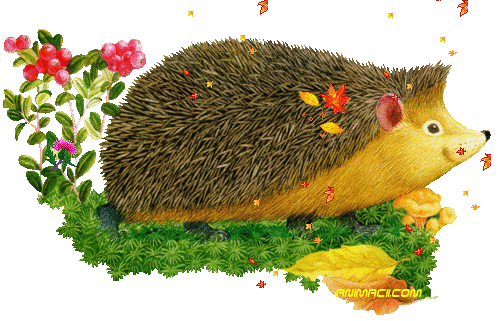 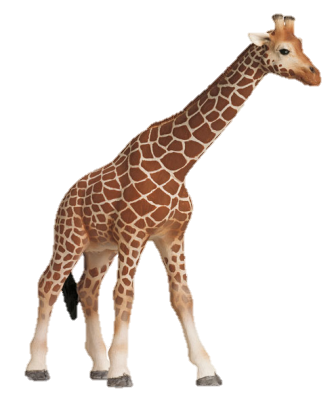 Получават 
специализирани 
грижи от хората, 
работещи в зоопарка.
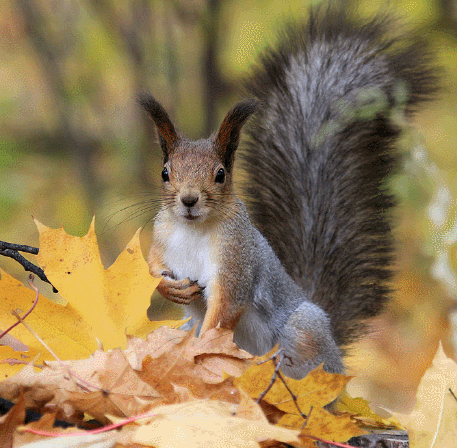 Сами се грижат 
за себе си.
Разкажи кой се грижи за тези животни в България.
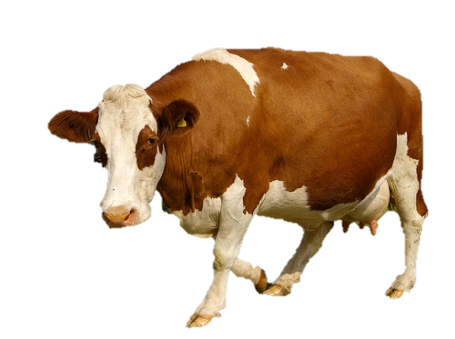 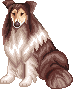 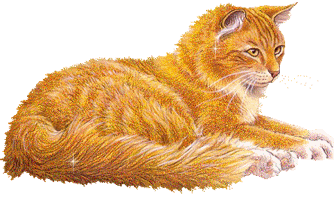 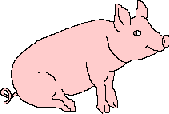 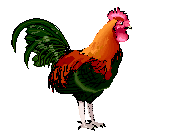 Получават грижи от хората,
в чиито домове живеят.
Получават грижи от своите
 стопани /фермери/.
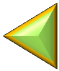 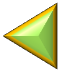 Дора ще ни запознае с най-малките си приятели. Кои са те? За съжаление много от тях са застрашени от изчезване. Затова те са записани в една специална книга, която се нарича “ Червена книга” на България.
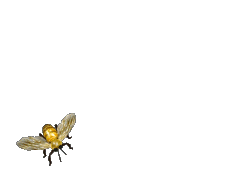 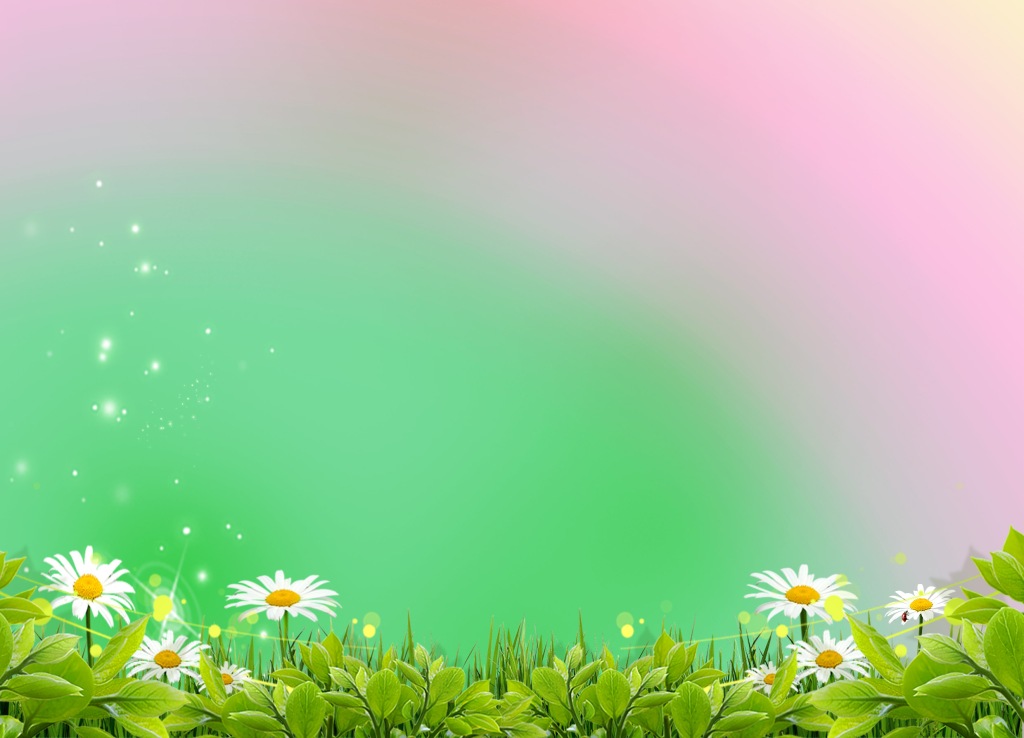 НАСЕКОМИ
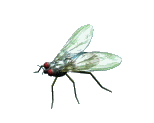 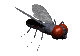 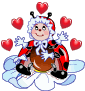 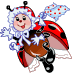 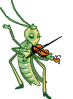 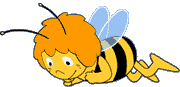 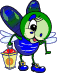 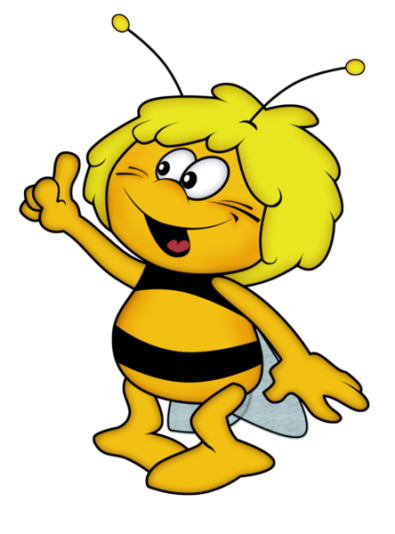 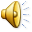 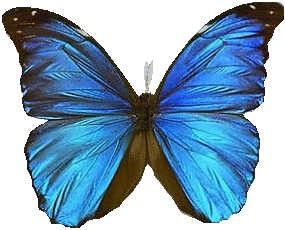 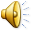 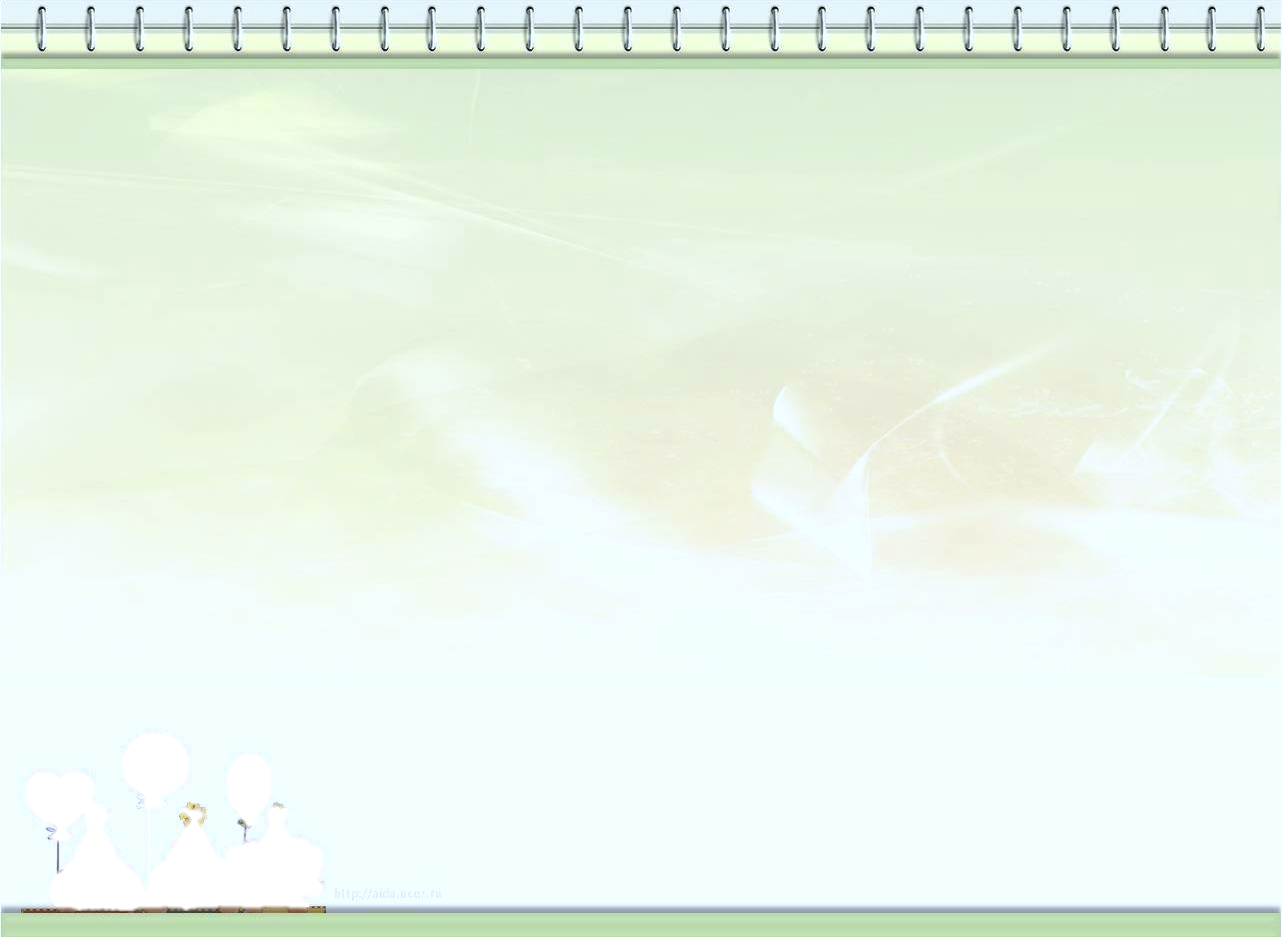 Защитените  животни в България
ЧЕРВЕНА 
КНИГА
За тези, които искат да 
видят и прочетат повече:
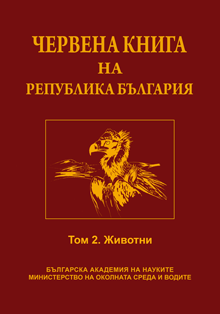 В нея са включени всички 
застрашени, изчезващи и 
изчезнали биологични видове, живеещи на територията на България.
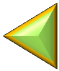 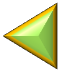 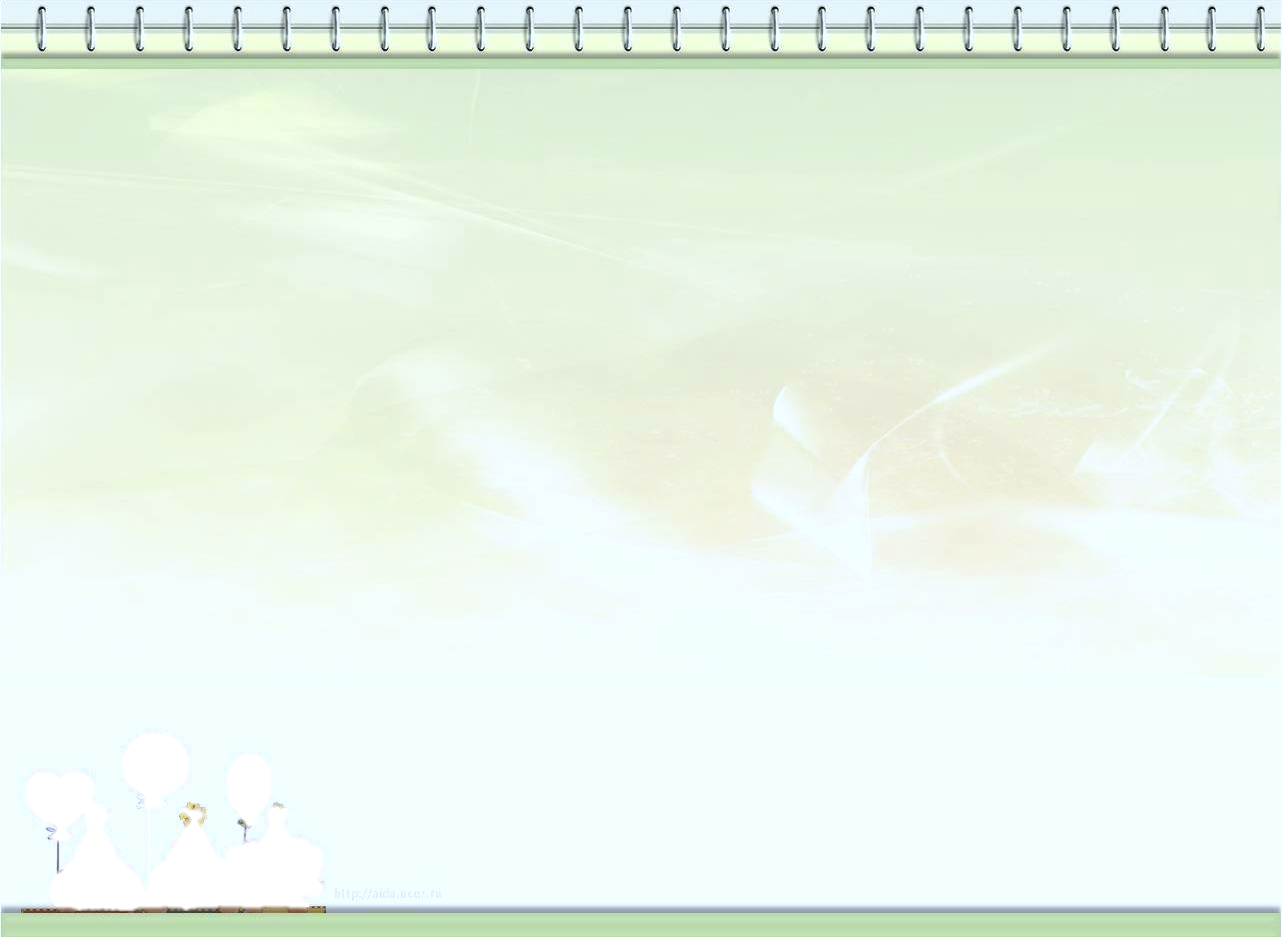 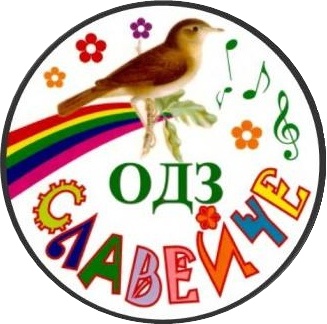 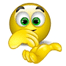 Браво!
Справихте се отлично!
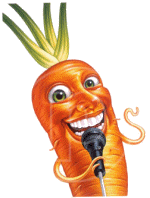 Виолета Димитрова  ОДЗ “Славейче”
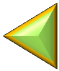 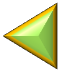